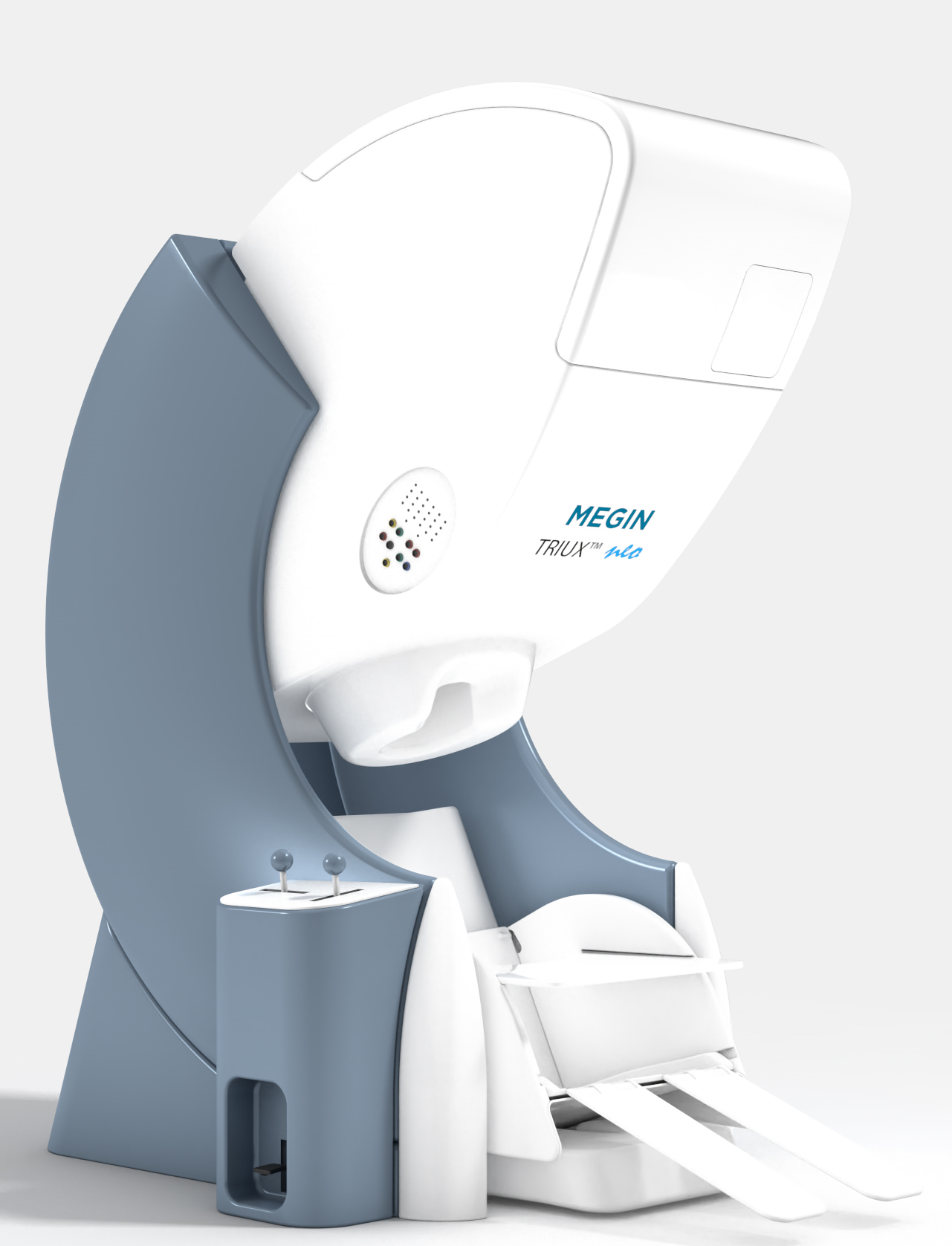 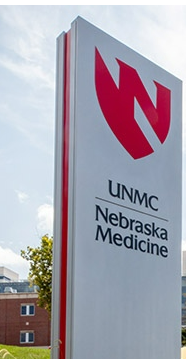 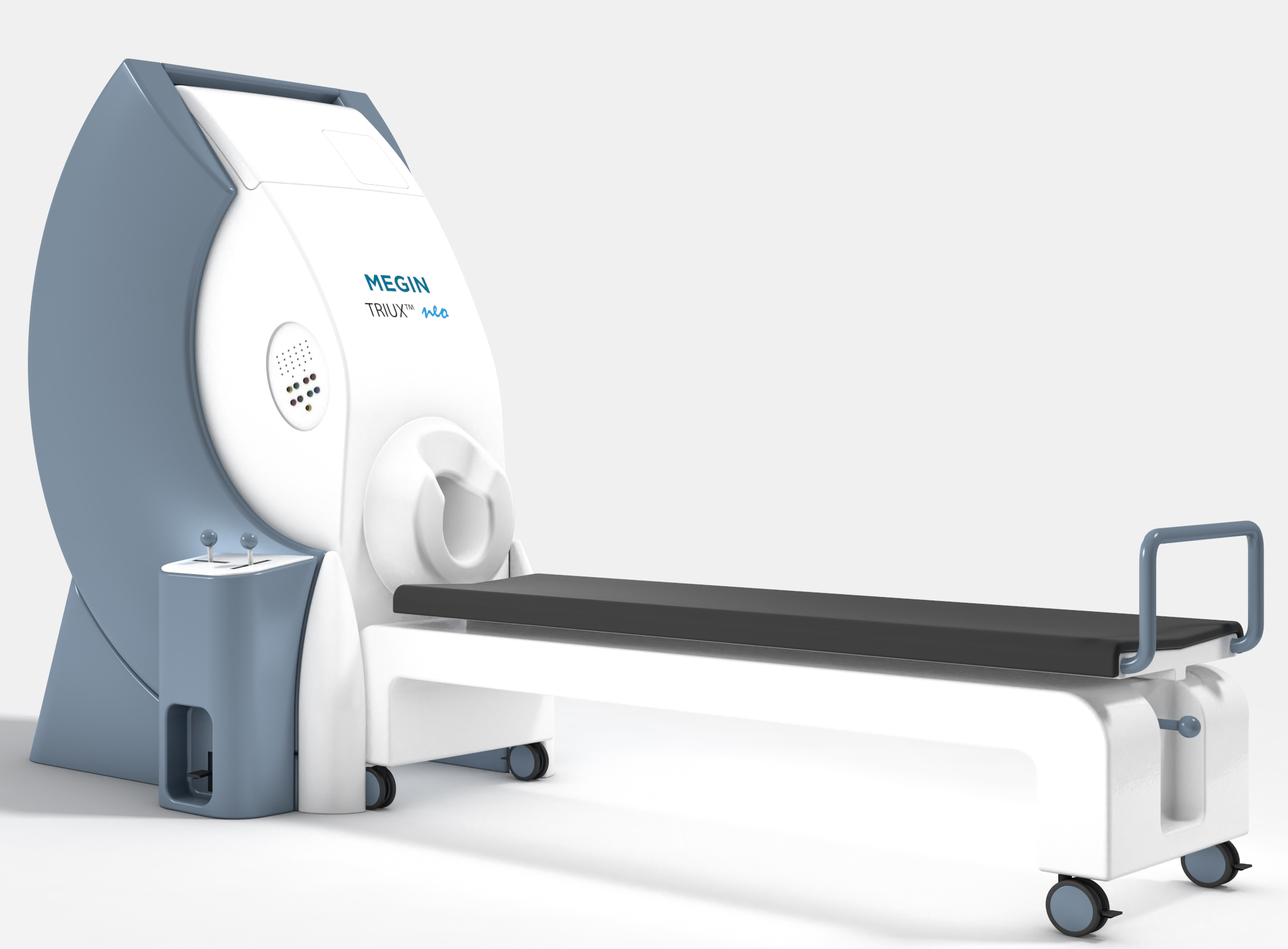 MEG lab: Clarkson Doctors building – South
MEG Neuroimaging: “spatiotemporal imaging”
Valentina Gumenyuk, PhD
November 10, 2022
MEG core CoNDA Neuroimaging              Great Plains IDeA-CTR Network
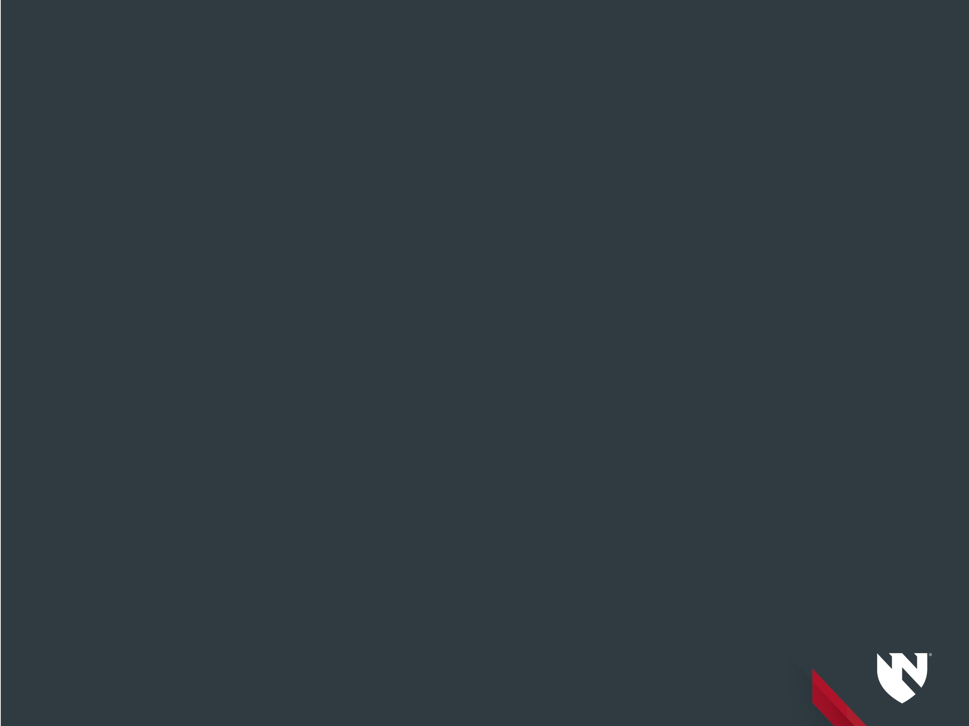 Evolution of the MEG
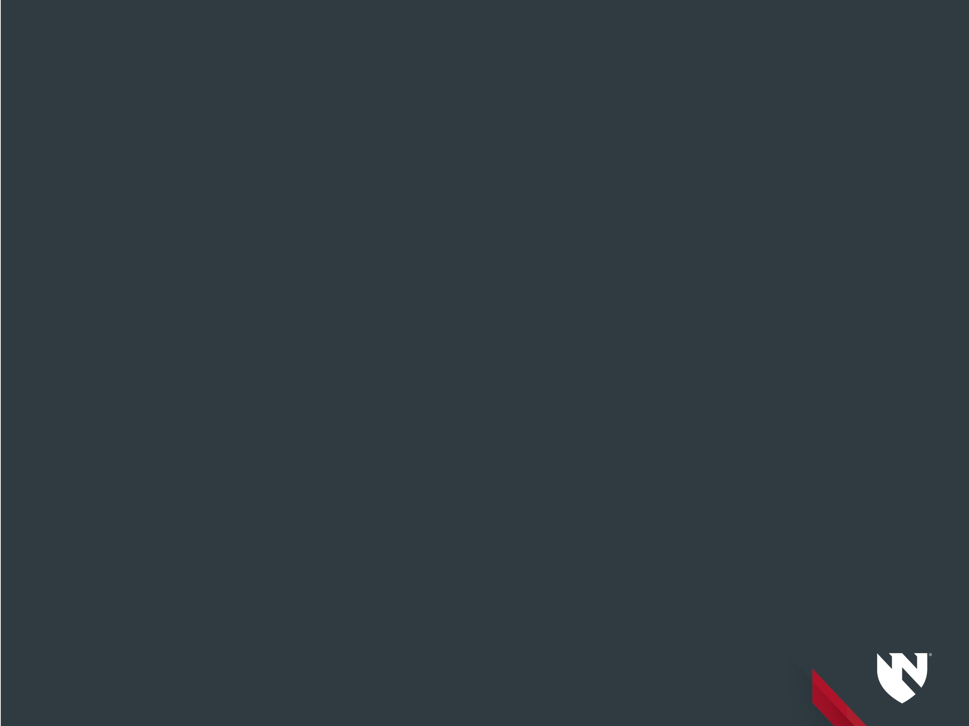 Spatial – Temporal resolution and  Invasiveness
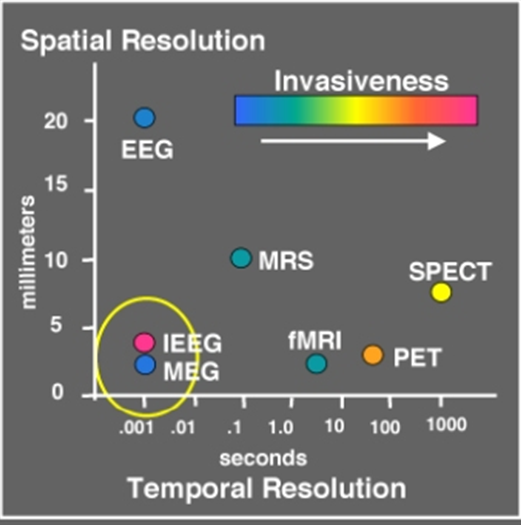 http://web.mit.edu/kitmitmeg/whatis.html
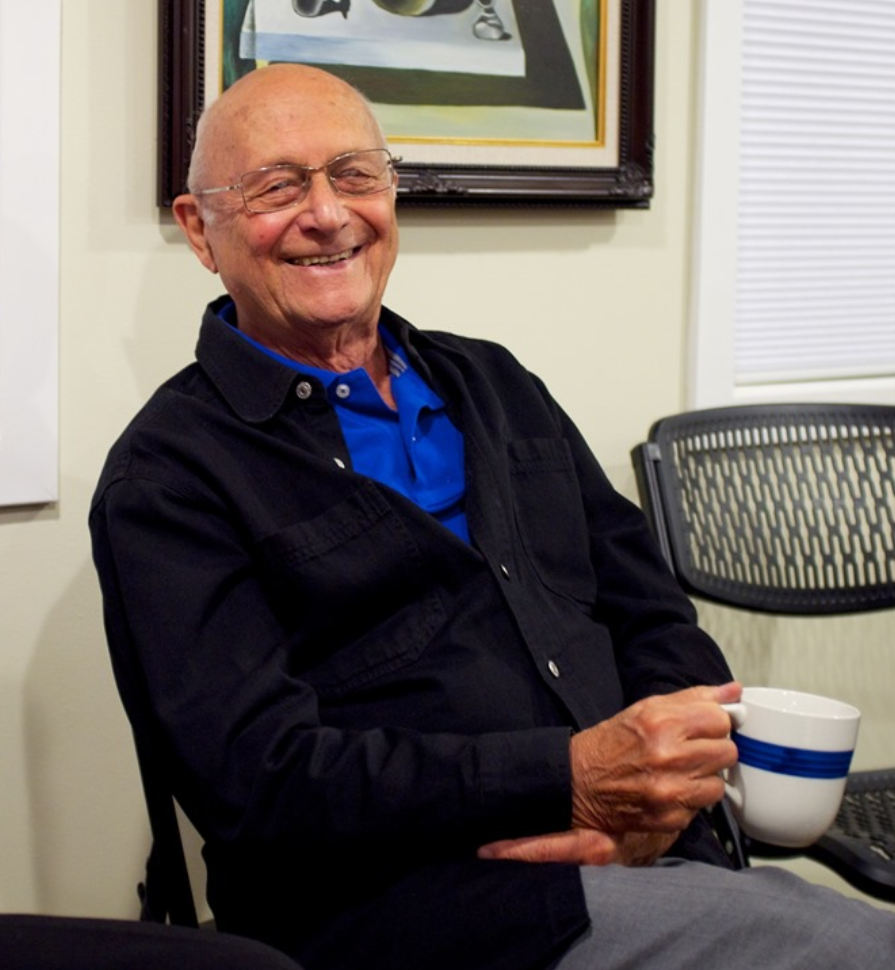 “The Father of the MEG”  Dr. David Cohen
Modern standard MEG equipment, FDA cleared
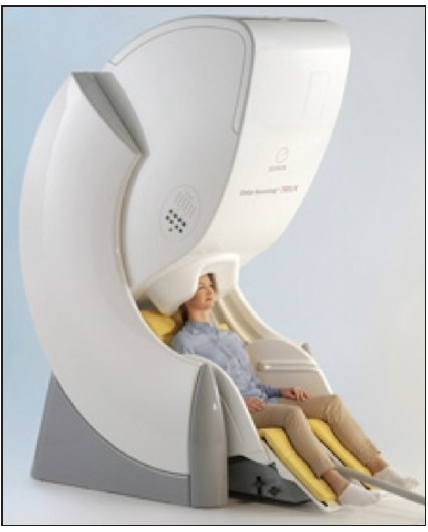 Professor in Radiology, 
Harvard Medical School
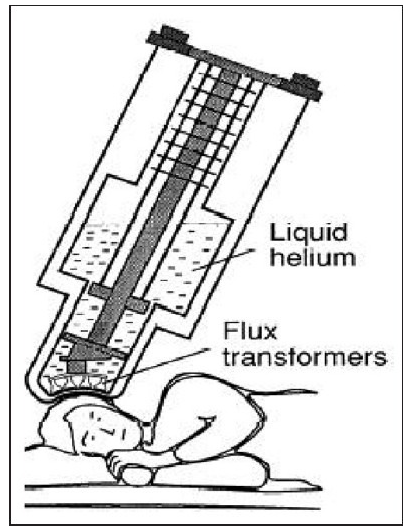 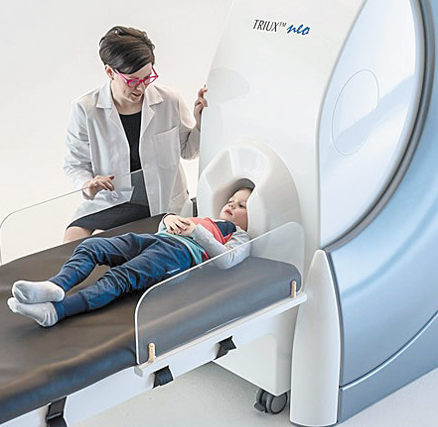 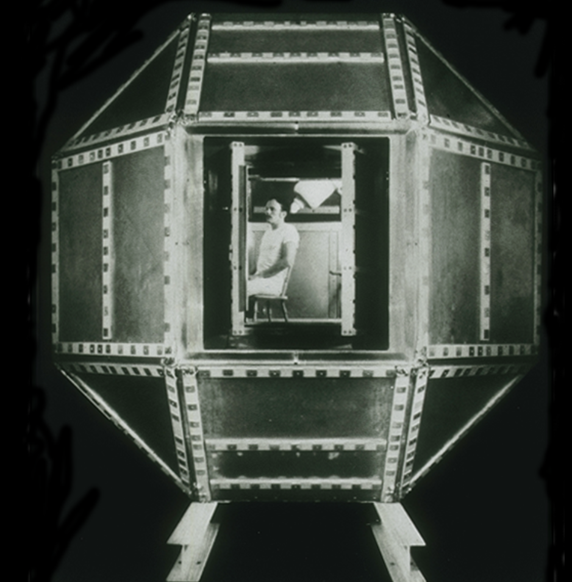 MEG equipment 
(Hamalainen 1993)
First MEG (1967)
306 MEG sensors
1 MEG sensor
37 MEG sensors
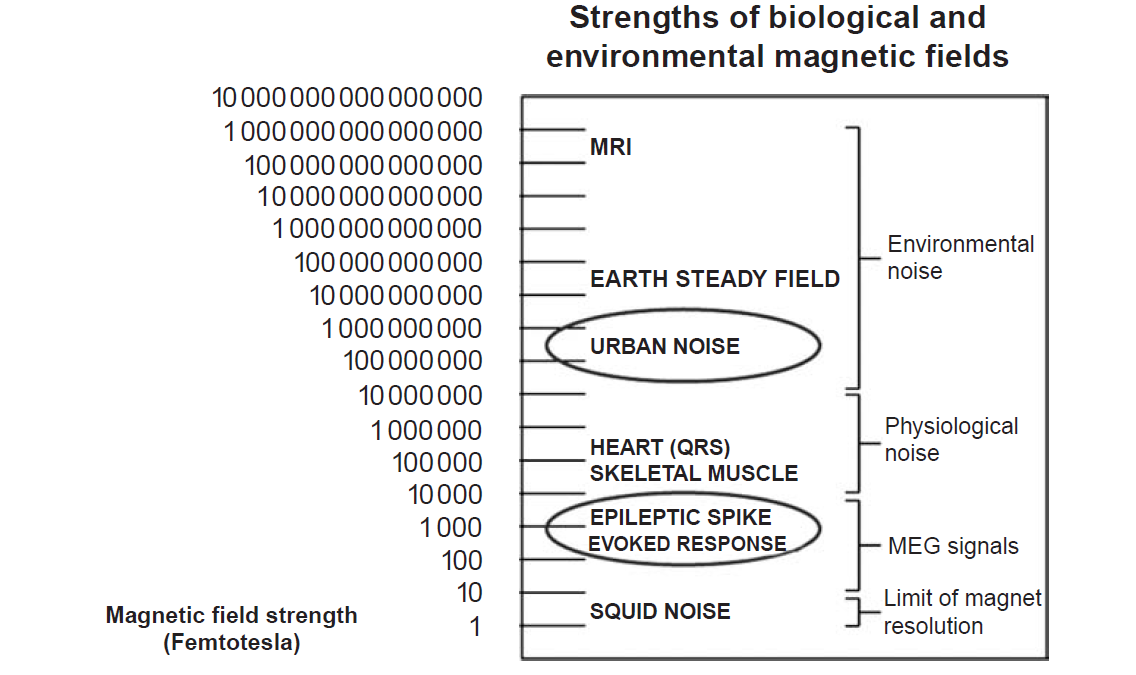 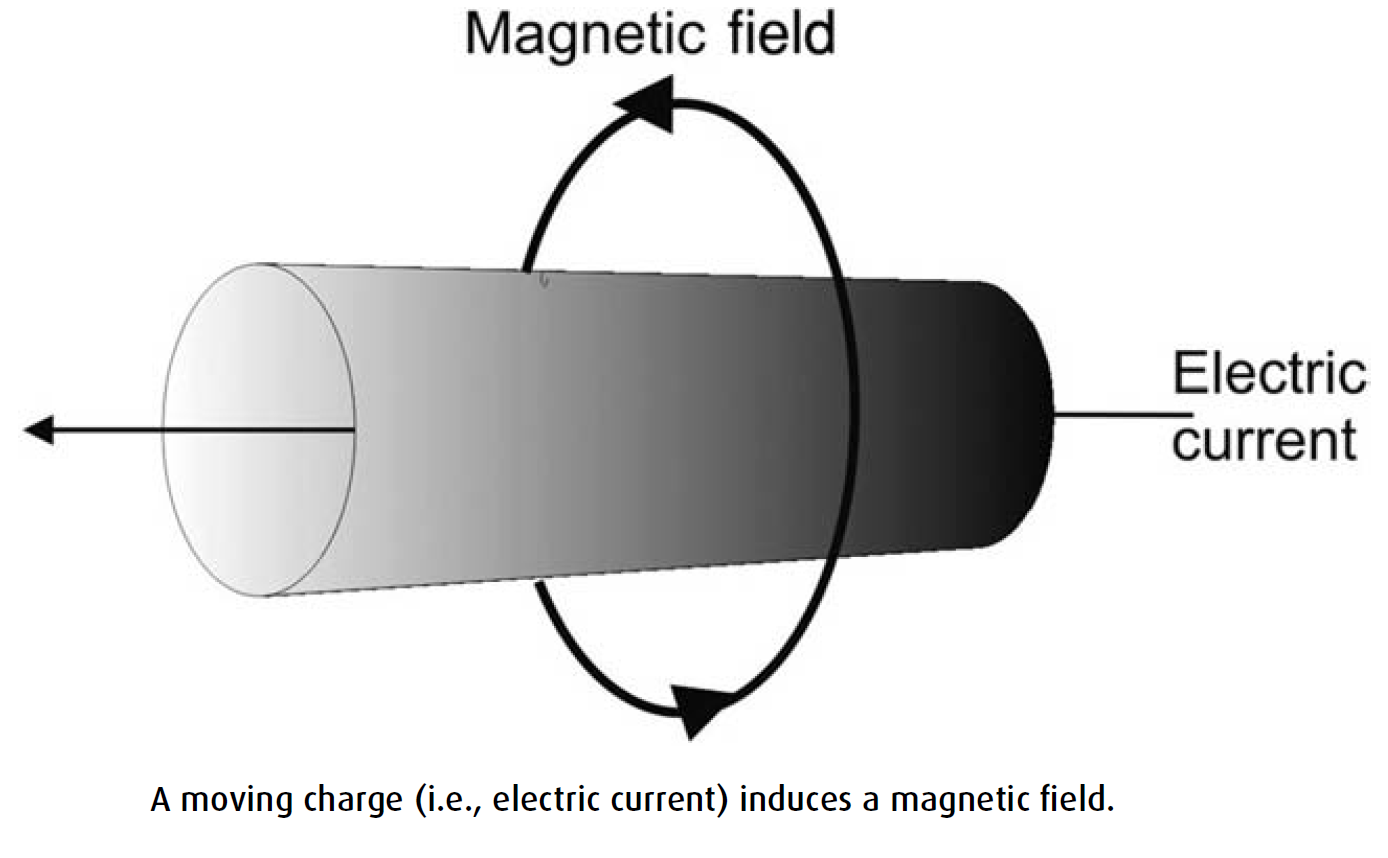 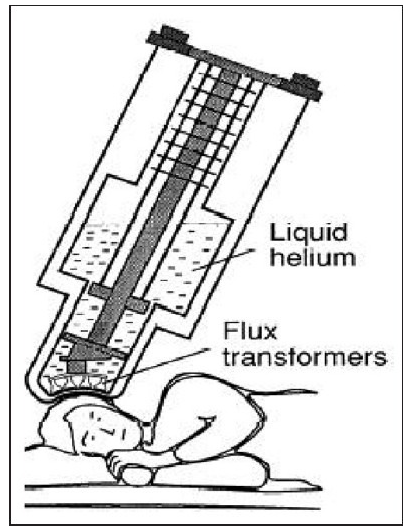 Schematic illustration of the modern MEG system
OPM (Optically Pumped Magnetometers)
 system at Martinos Center
Current Generation of the “MEG helmet”
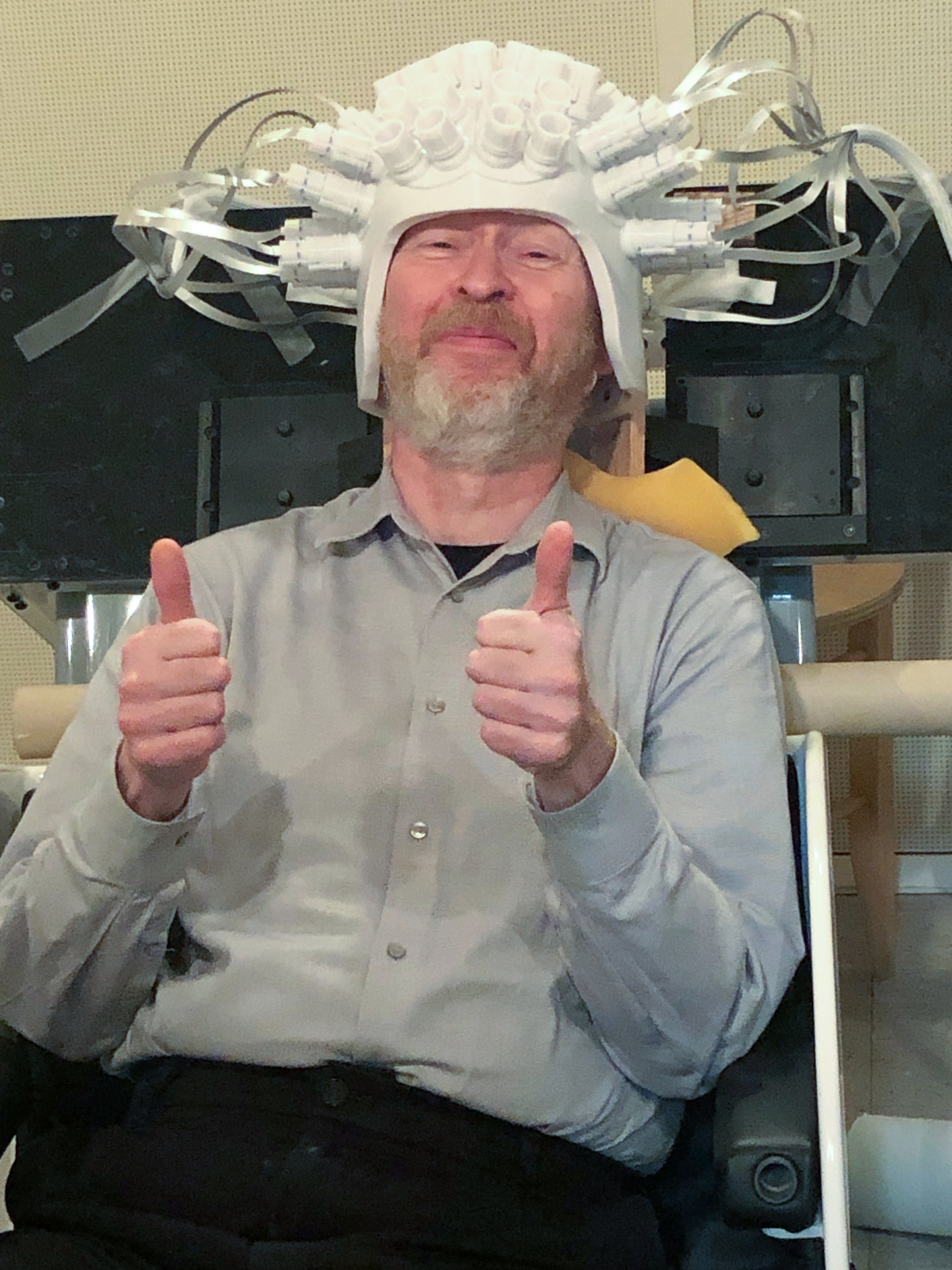 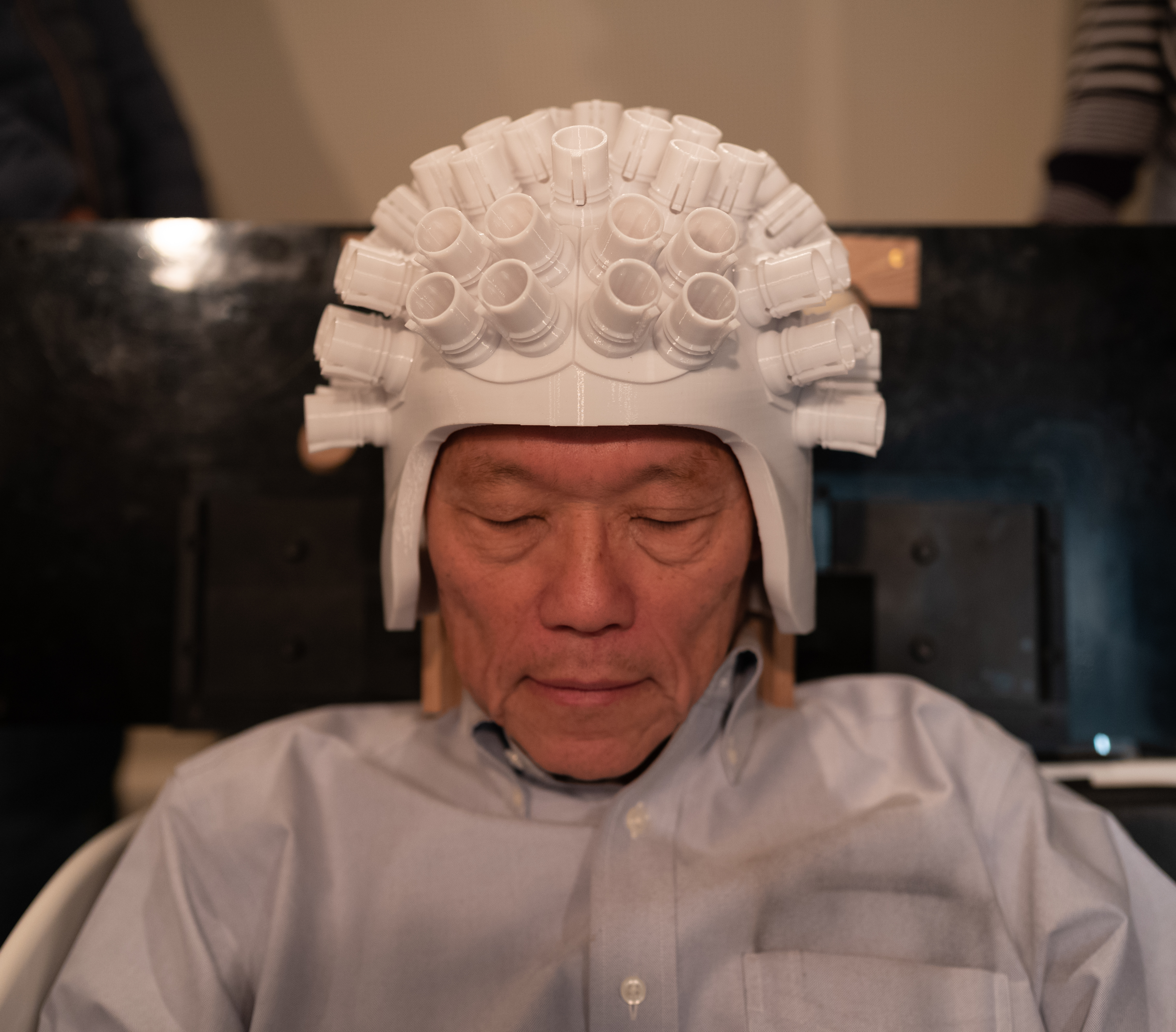 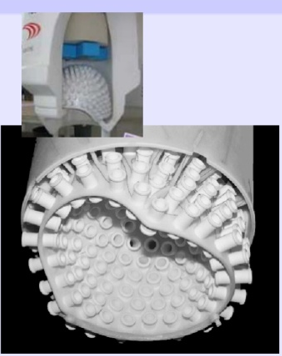 Yoshio Okada
Triux
Matti Hämäläinen
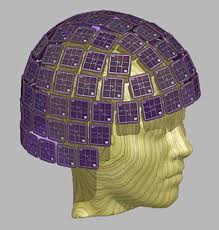 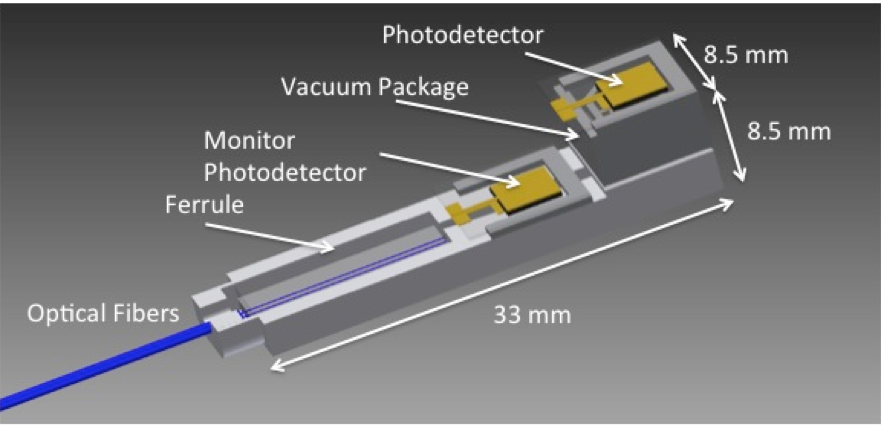 Improvements :
High sensitivity (finally) reached
Still needs cryogens
Mass production of sensors with uniform quality
Simultaneous recording of group of subjects
Consequently, SQUIDs are suitable for
the detection of brain’s magnetic fields ranging from DC 
[that is,0 Hz] to 1000 Hz and above.
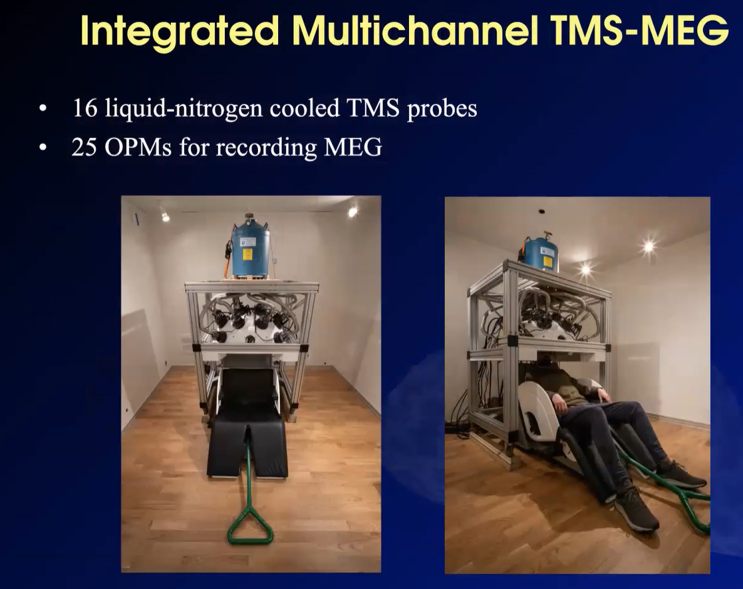 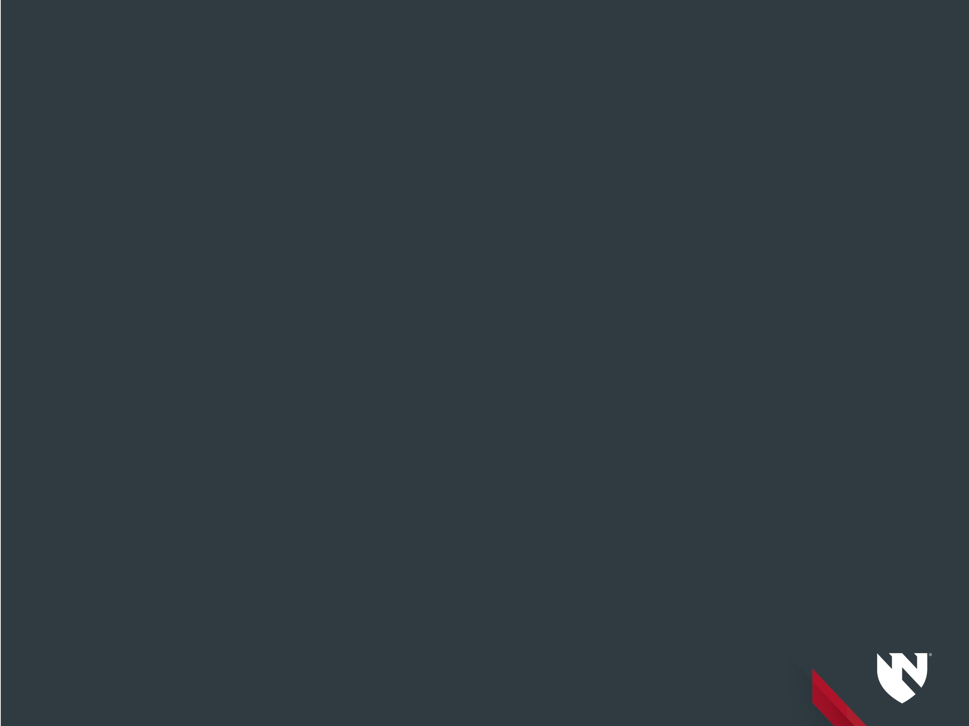 MEG opportunities in Clinical and Research studies
MEG method was designed for Noninvasive Evaluation of Brain Activity
From the very beginning, MEG analysis has emphasized the need for modeling of sources of neuronal brain activity elicited at 
                                     
                                             HIGH temporal resolution !

somatosensory ( at 25 – 30 ms after stim), motor (at 50-80 ms), auditory mid /long latency (at 50 ms), language processing (at 280-600 ms), epileptic spike (peak <70 ms)
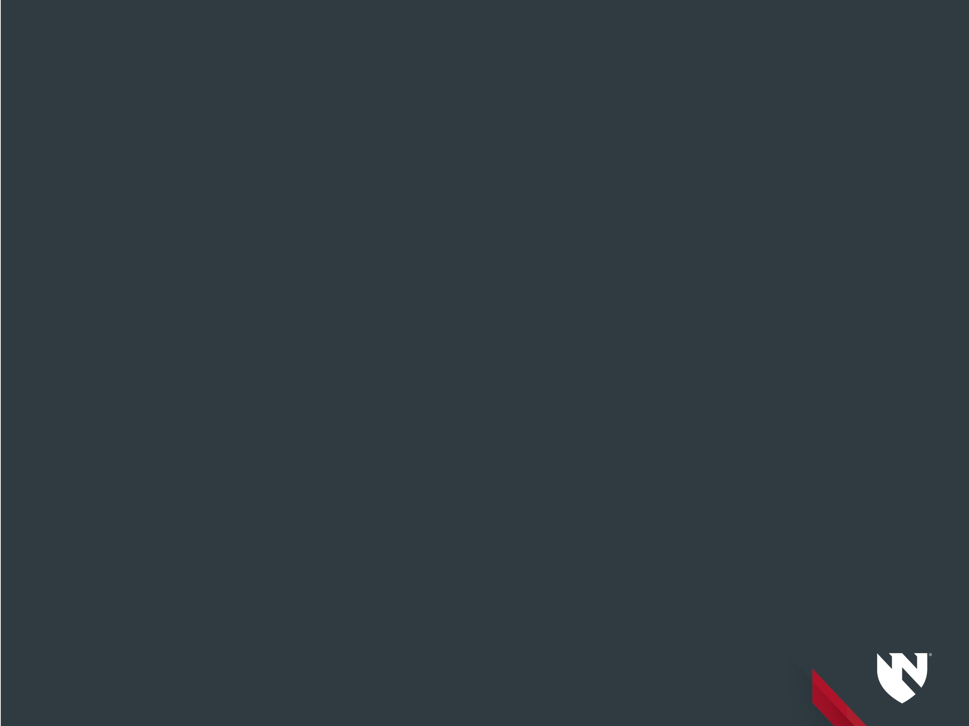 What  MEG +EEG / MEEG results can reveal?
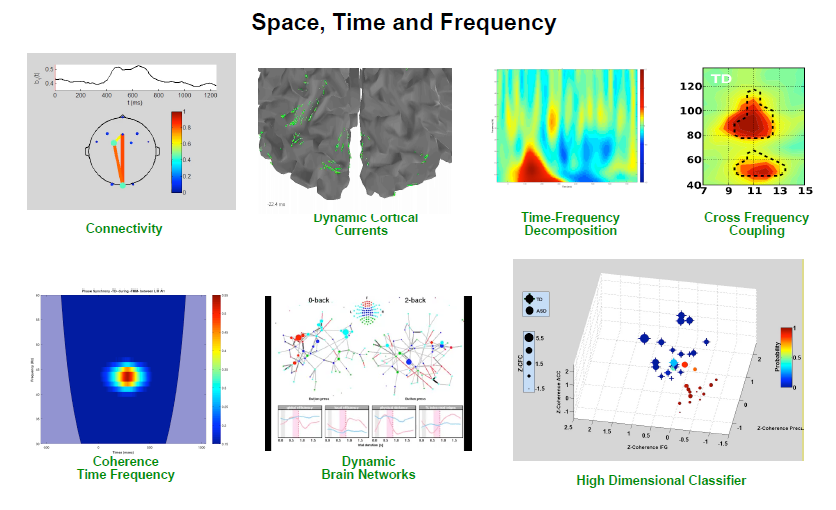 MEG Data provides information about the location in 3D space for each millisecond time point
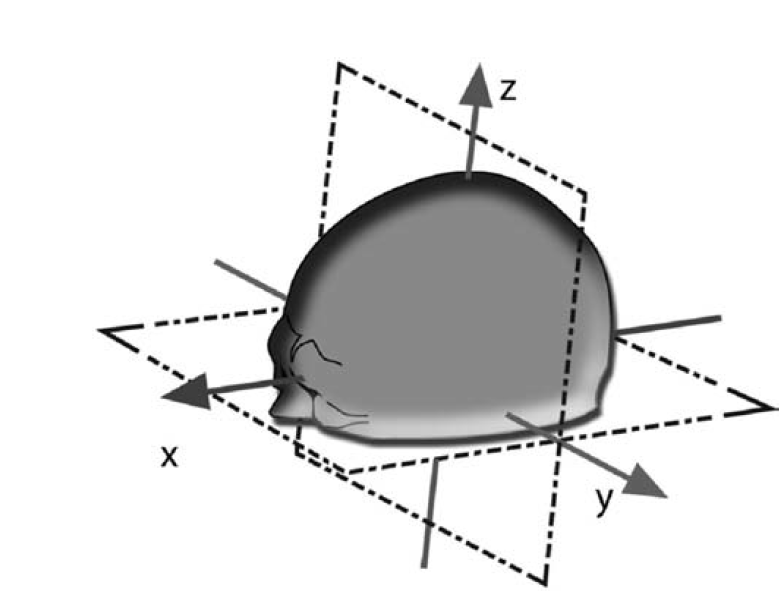 MEG brain signal measures noninvasively in millisecond time scale
 
The brain MEG sources can be functionally characterized  by their:
 locations, orientations, time courses, and strengths 
of the source
MEG measure brain signal in 3D space
“SOURCE ESTIMATION”
(MEG data analysis)
~ 15 min
~ 40 min
Head Digitization
EEG Cap
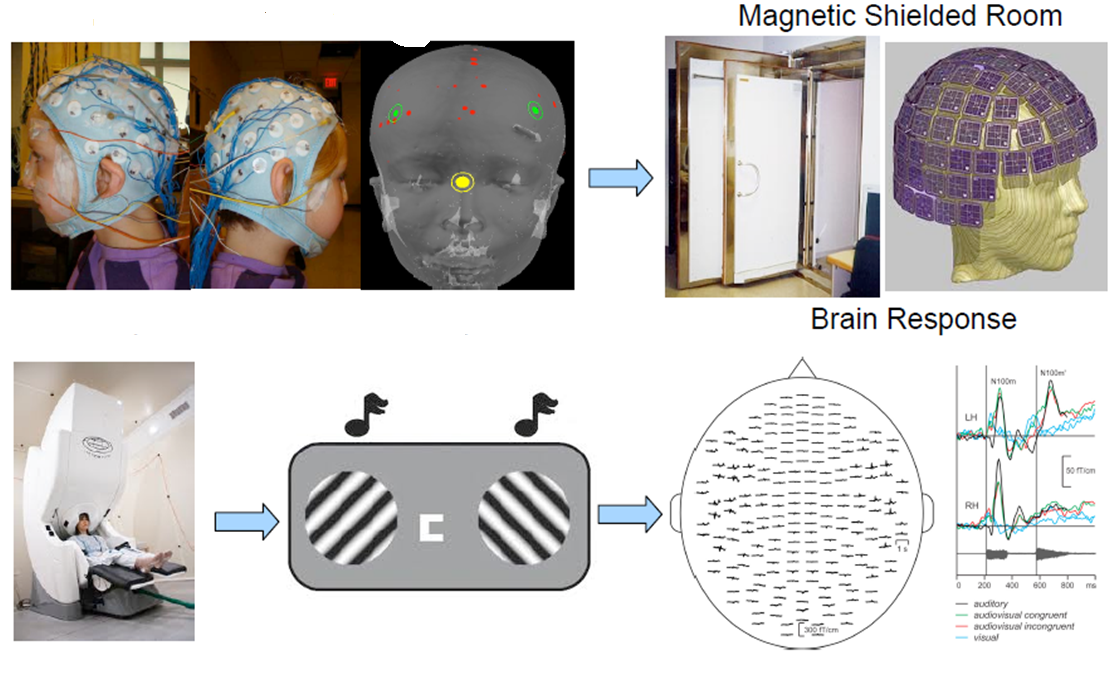 Good MEG results require a good recipe :
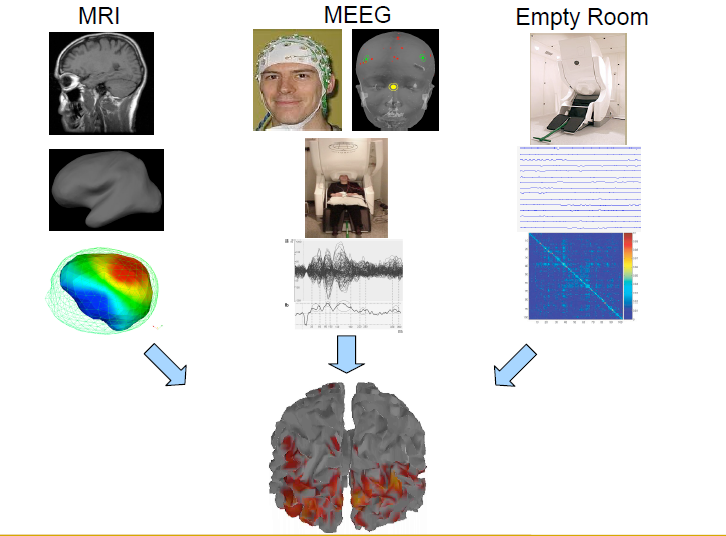 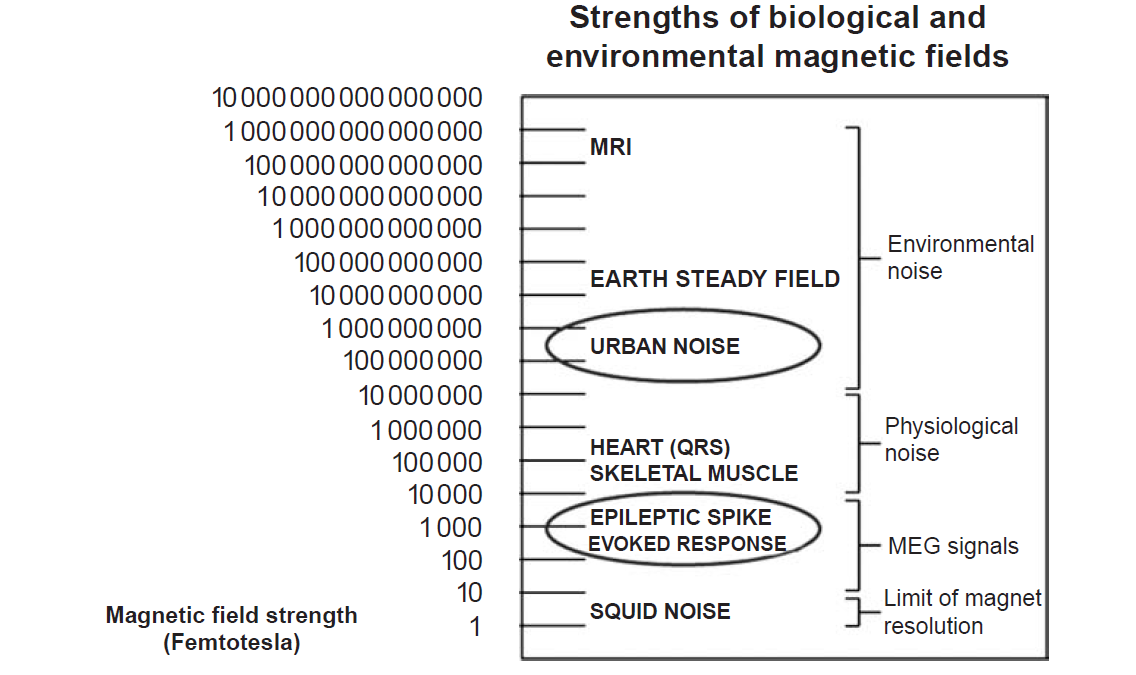 MEG DATA: Pre-Processing
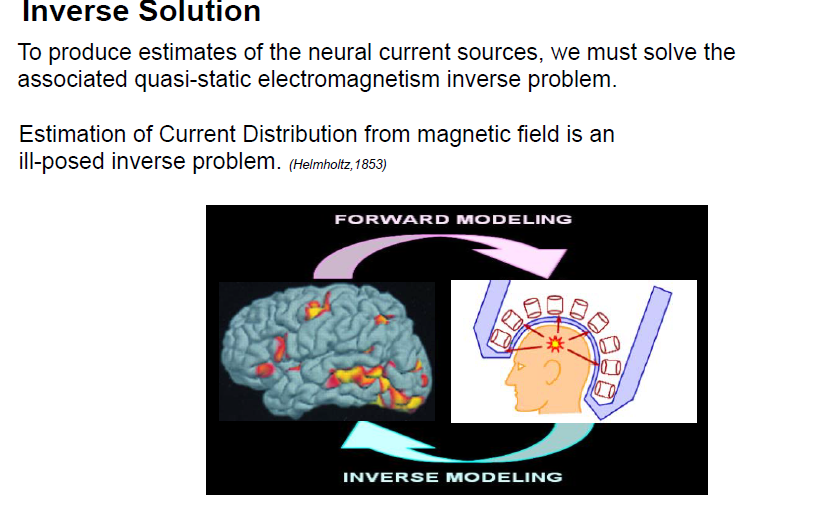 SOURCE ESTIMATION can be performed:
Parametric models
Assume a limited number of dipoles
Overdetermined: more measurements than source parameters
Current distribution models
Many sources in a volume or on a surface
Need an additional constraint: minimize a norm of the current distribution while matching the data
MNE: overall power minimized
Are dipoles good for extended sources?
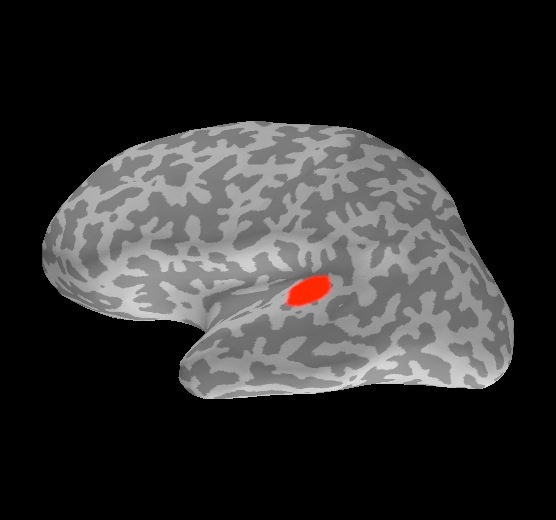 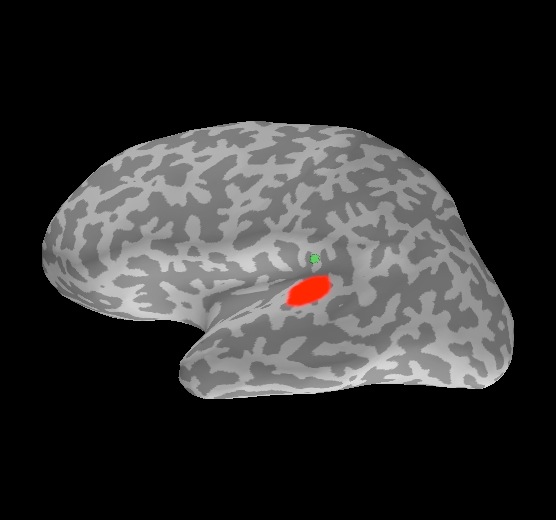 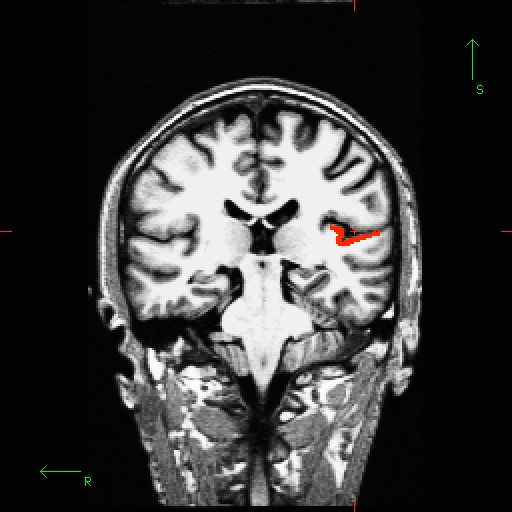 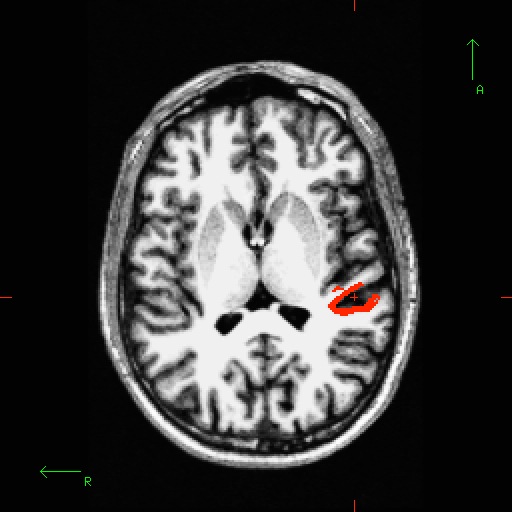 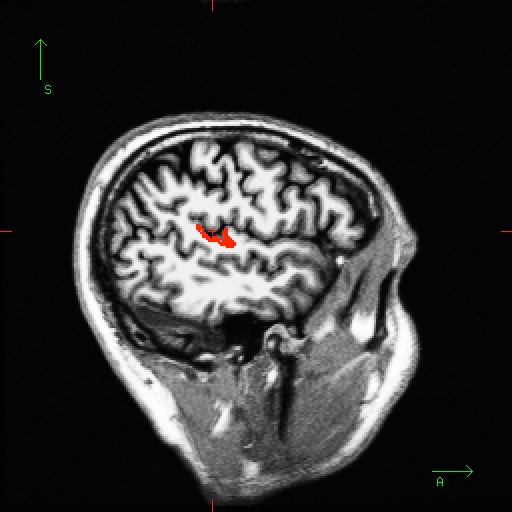 Activated area
Best-fitting dipole
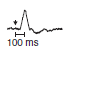 Auditory N100m
gof = 99.9%
Matti Hämäläinen
16
Spatial resolution MEG vs. surface EEG:
EEG resolution in cm -range
MEG resolution in mm - range
Patient with Temporal lobe Epilepsy
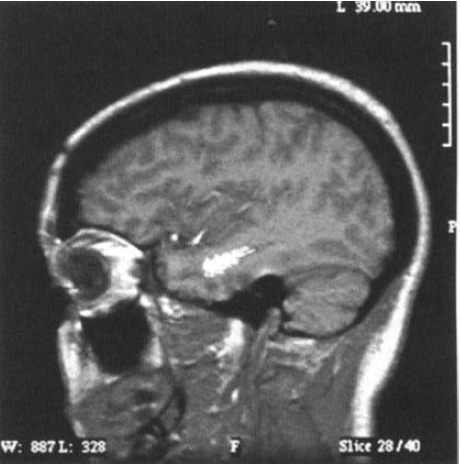 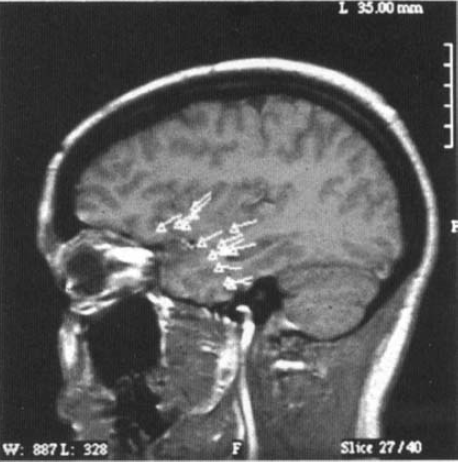 Surface EEG dipoles results
MEG dipoles results
J Ebersole : Epilepsia, 1997
MEG field to the “blink”
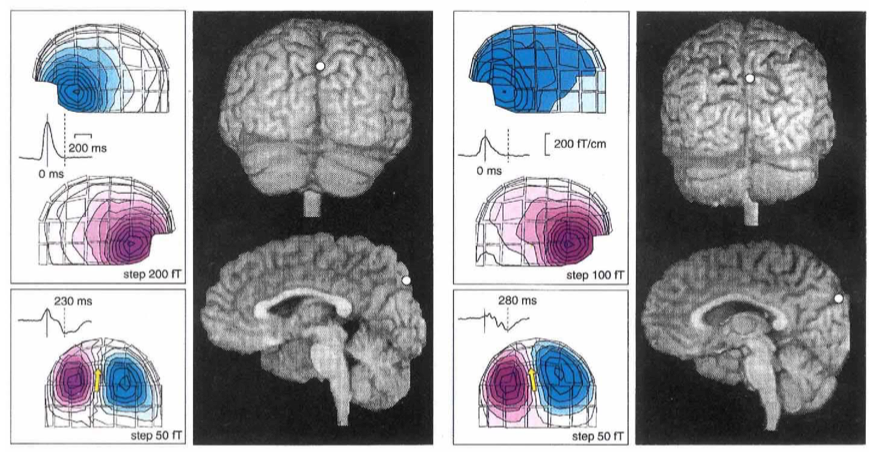 Visual Stability During Eye Blinks
Hari et al., Nature, 1994
18
Somatosensory MEG responses evoked by electric stimuli delivered to the subject left thumb
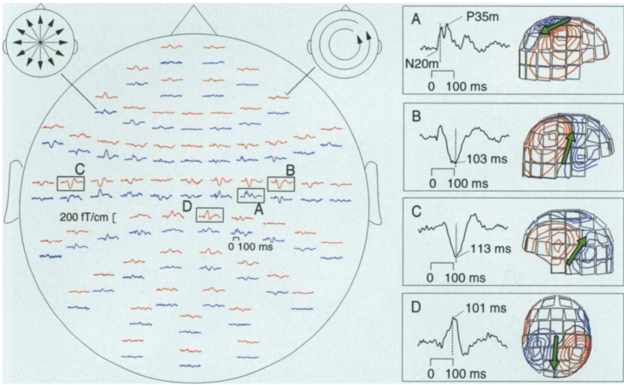 Lounasmaa et al., 1996
Spatial-Temporal Dynamic Of Cortical Activity in picture naming task
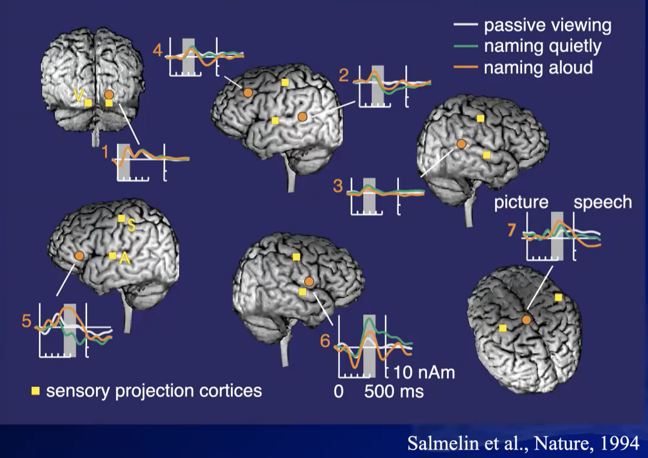 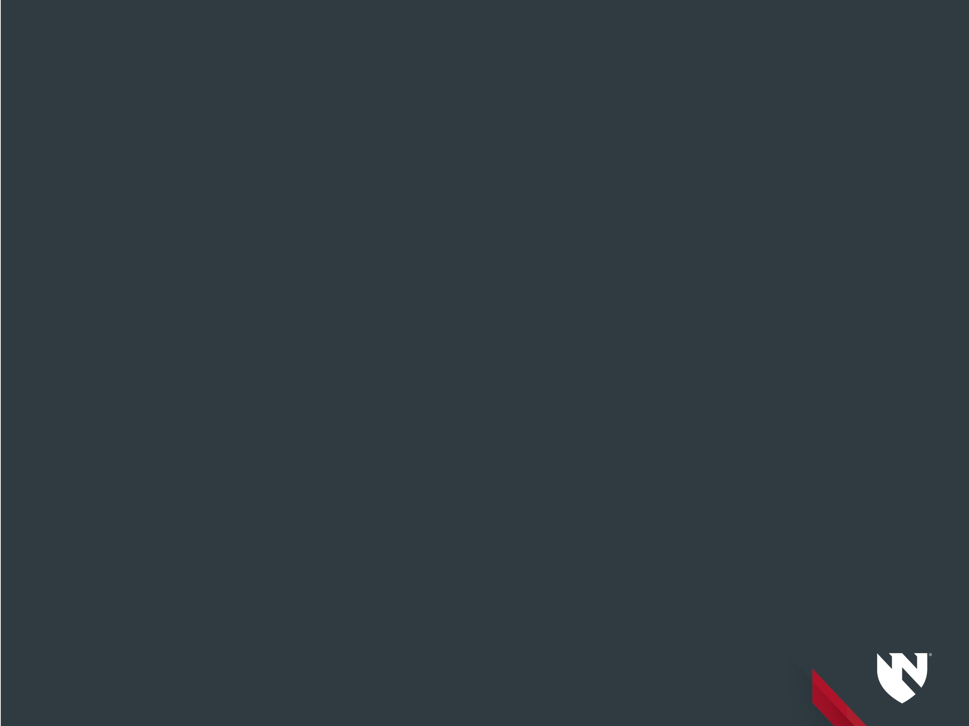 Mission-S of the MEG lab:
Research studies 
(ongoing & planned):
Clinical evaluation (MEG IMAGING) of patients with the brain disorders that can be surgically treated
Develop clinical tool for the MEG imaging 
Normal and Abnormal Aging 
Auditory Cognition
Auditory-Motor Integration (Voice control)
Abnormal Irritability (Dr. Hwang, Department of Psychiatry)
Impact of Leukemia Treatment on cognitive ability (Dr. Bhatt, Division of Hematology-Oncology)
Social interaction (Dr. Chen)
Music therapy (Dr. Phatak) 
Sleep: (Sleep onset & Physiological arousal)
Epilepsy 
Tumor
Arteriovenous brain malformations (AVMs)
Brain hemorrhagic lesion
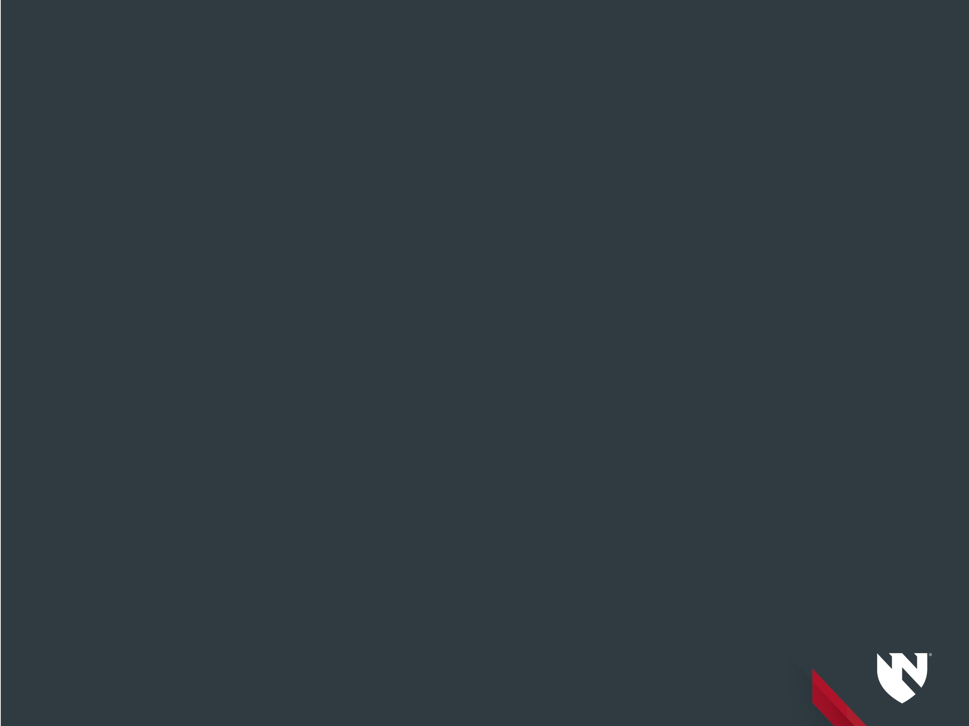 Education and Training in the MEG field medical/research fellows:
To understand the MEG Imaging with respect to other modalities

Learn what the MEG applications for clinical and research studies 

Teaching MEG data collection /data analysis

Learn how to build the successful MEG study from the design of the study to the manuscript writing
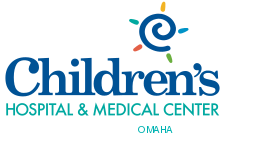 Presurgical Evaluation of the Dominant Hemisphere function in an adolescent patient with Rasmussen’s Encephalitis using MEG
EEG  results study in awake
PET
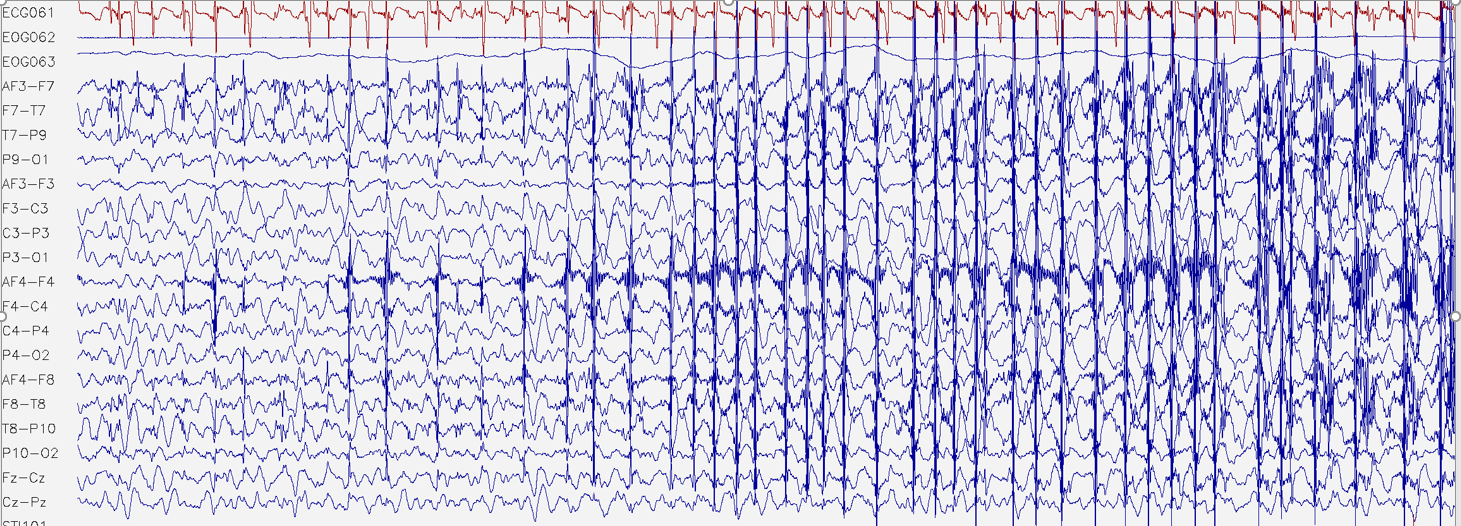 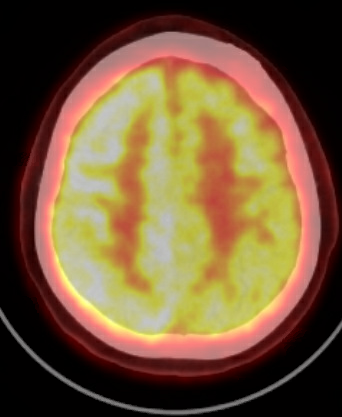 Histology
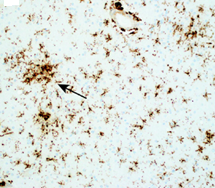 Diffuse microglial activation and scattered microglial nodules (arrow) with foci of neuronophagia (inset, hematoxylin & eosin)
Temporal resolution MEG vs. surface EEG:
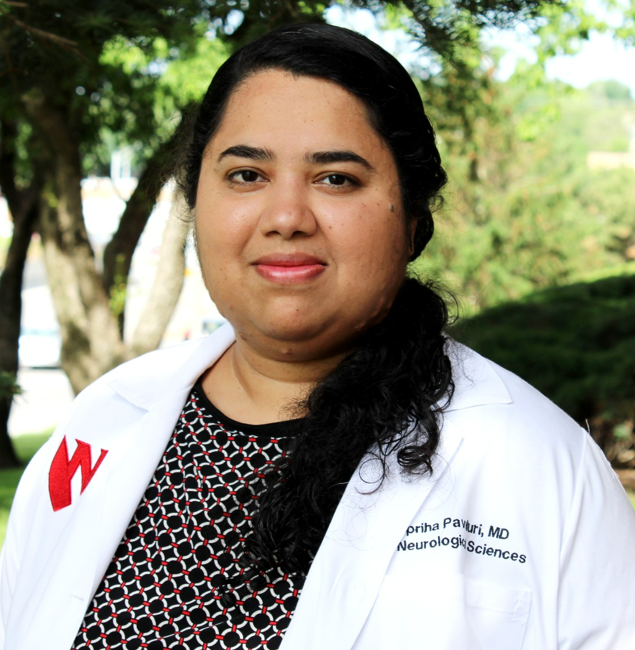 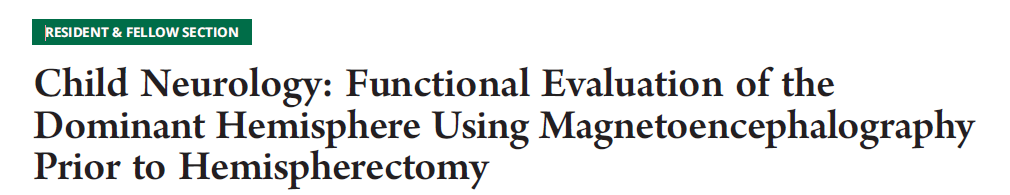 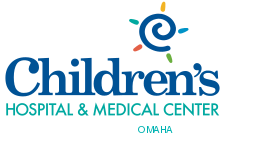 Dr. Spriha Pavuluri 
Instructor (Department of Neurological Sciences)
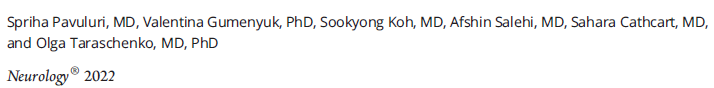 Receptive Language Mapping:
Auditory Passive Listening  Task during sleep
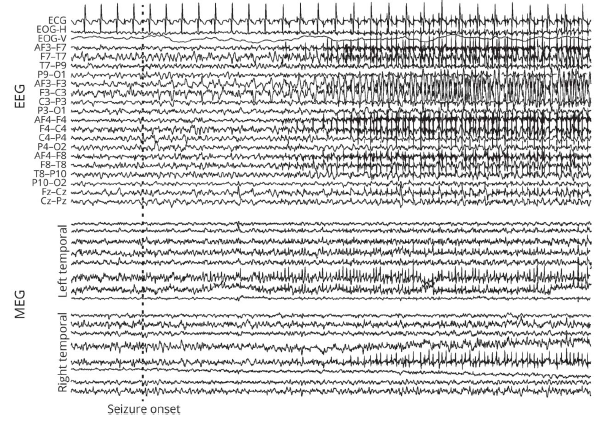 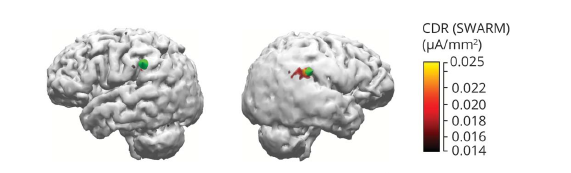 Right hemisphere was more involved in the processing 
of spoken words
EEG study is a Standard Procedure to evaluate the epileptogenic activity and its origin
EEG epileptic spike has a
peak amplitude duration <70 ms
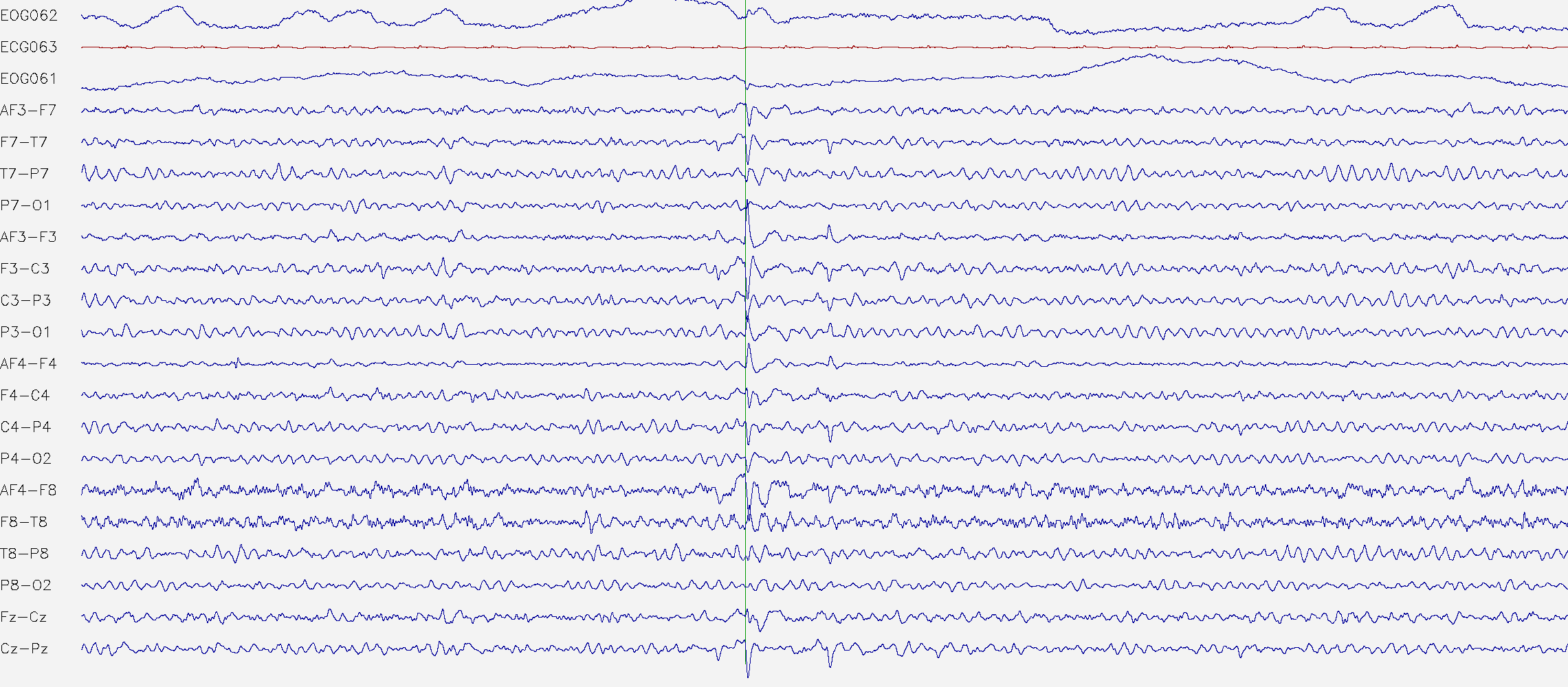 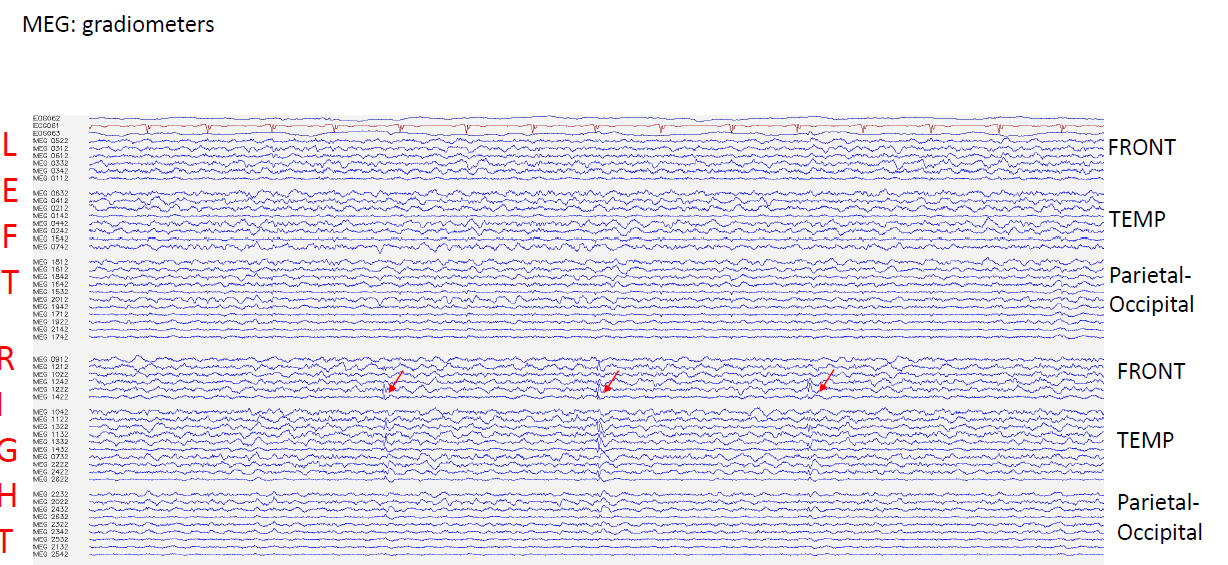 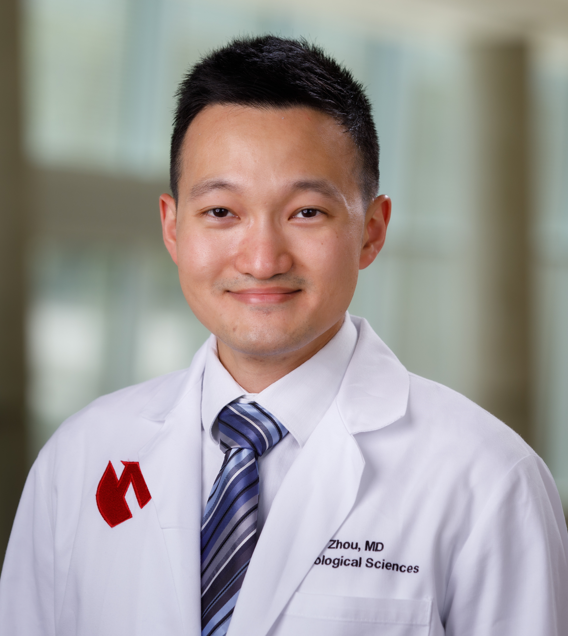 Spatial and Temporal Dynamic of Epileptic MEG spike
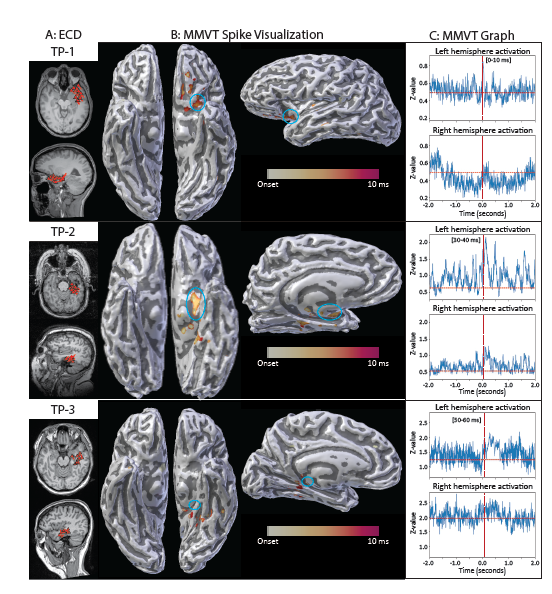 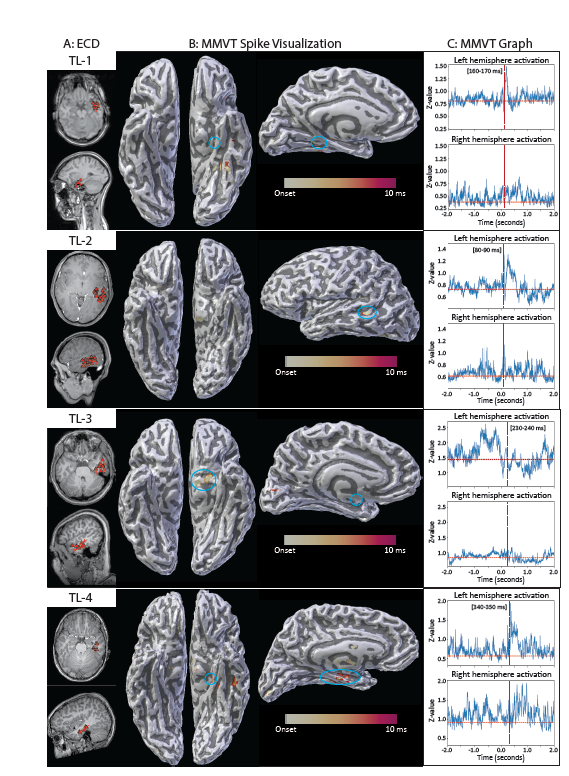 Dr. Daniel Zhou
(PGY4 resident, Neurology program)
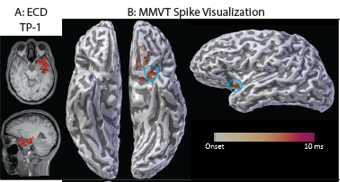 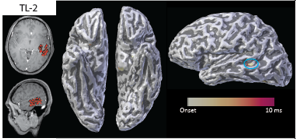 Manuscript in preparation
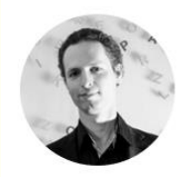 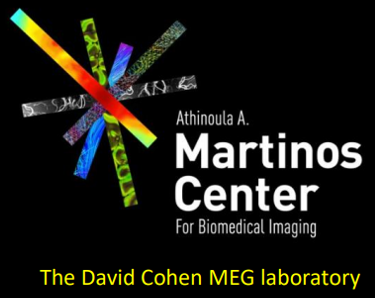 Standard MEG clinical results: Interictal spikes localized in right and left occipital areas
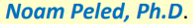 Results of Granger Causality connectivity
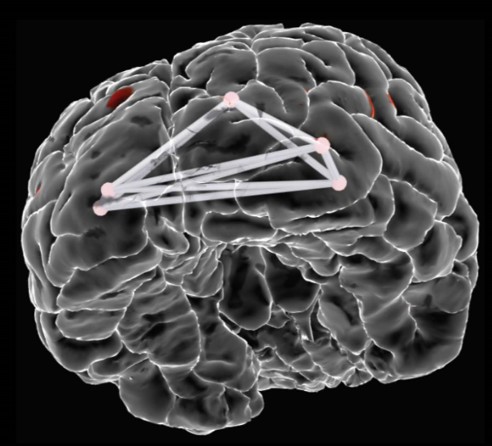 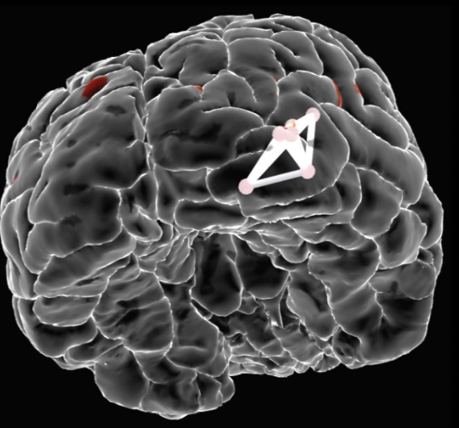 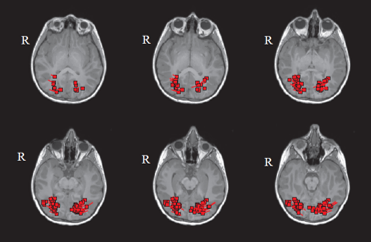 R occipital
L occipital
LEFT spikes showed bilateral propagation
Patient is seizure free for 1 year and 7 mo, her vision is stable and remains intact
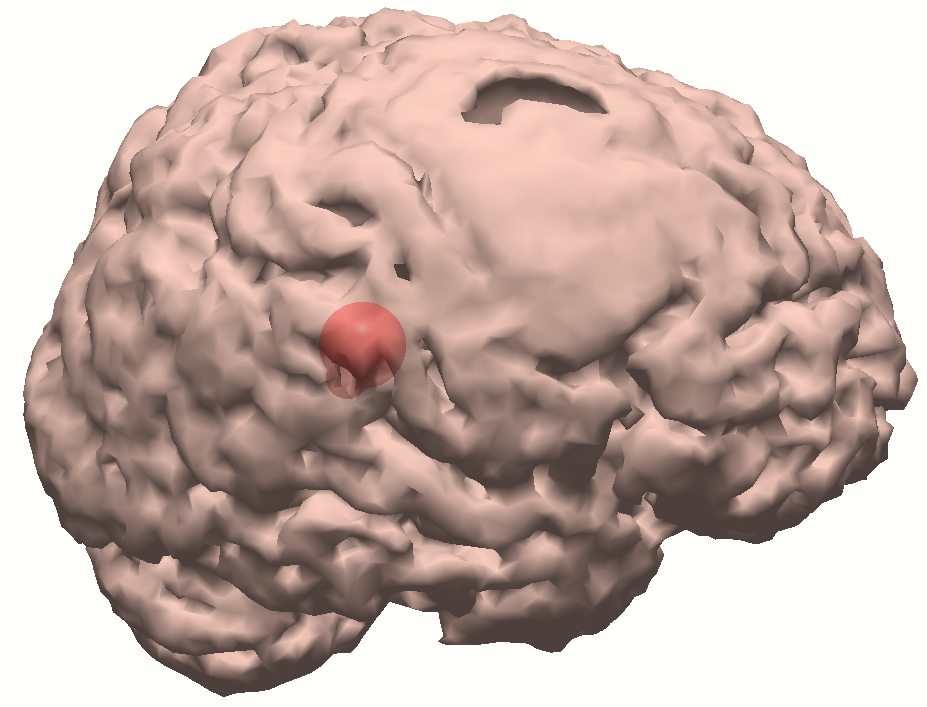 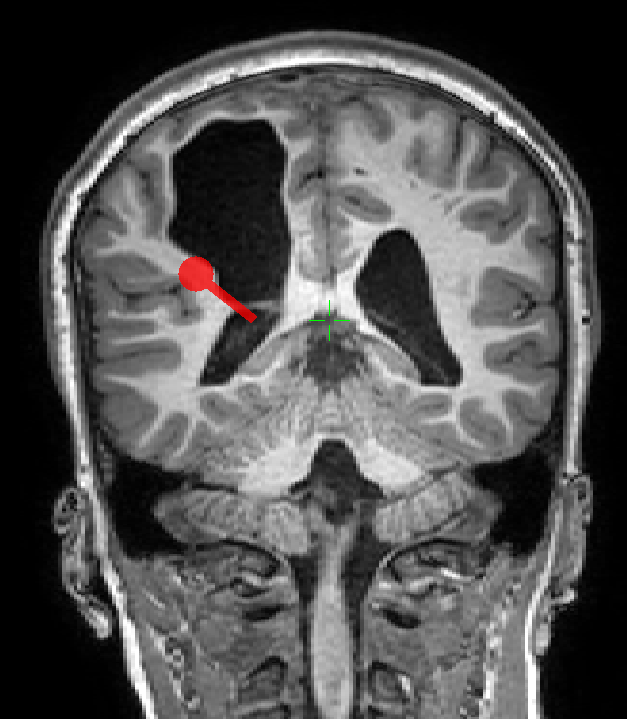 Motor evoked field to movement of the LEFT Hand
MEG response at 50 ms
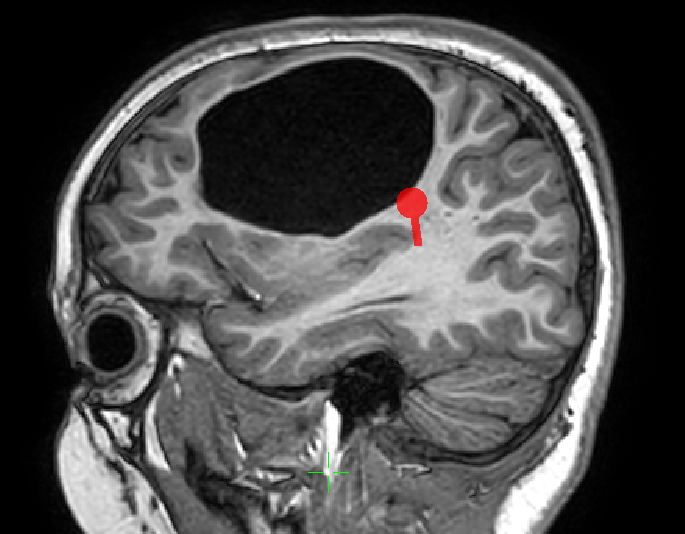 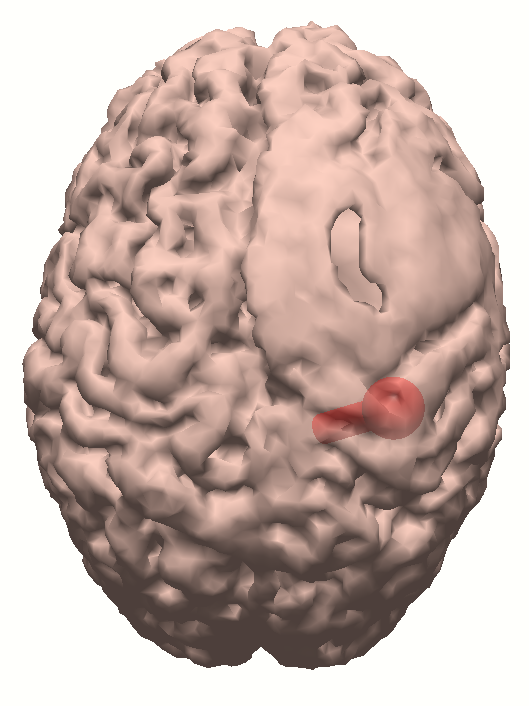 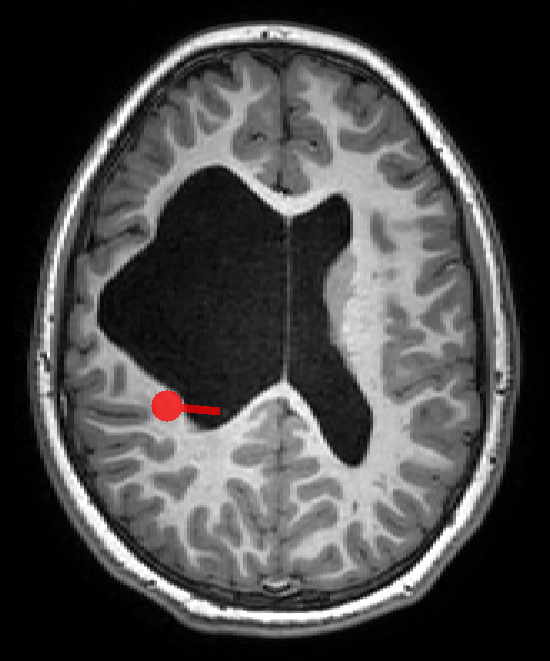 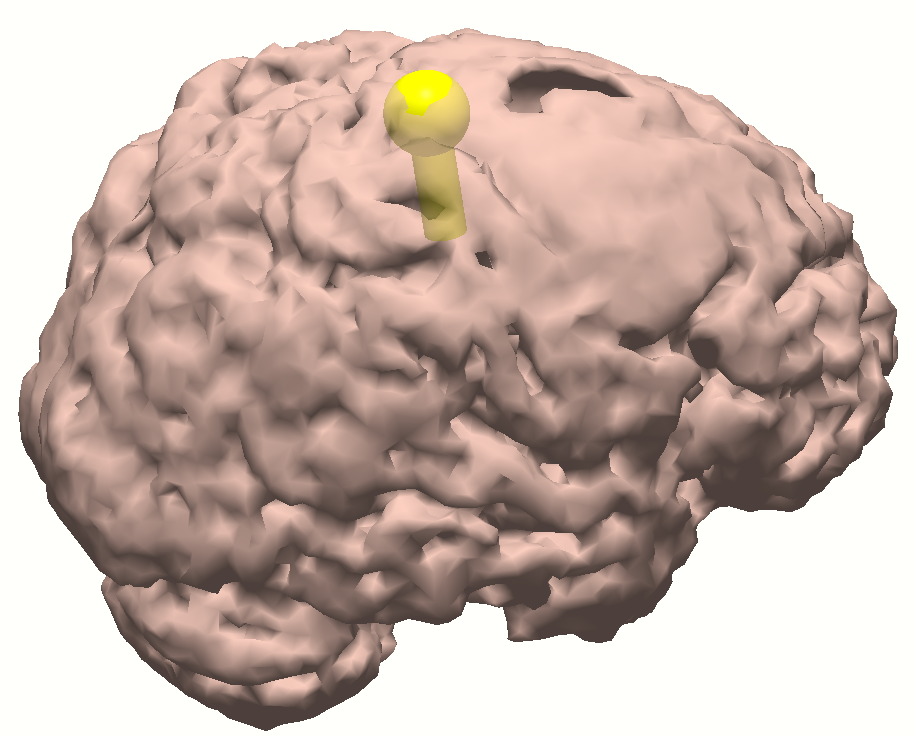 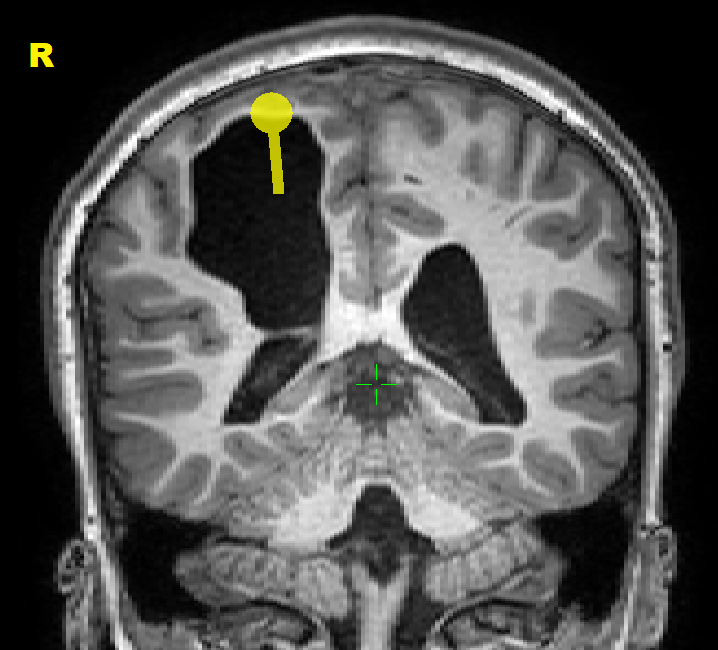 Sensory (air puff) evoked field to the LEFT Leg (above heel area)
MEG response at 150 ms
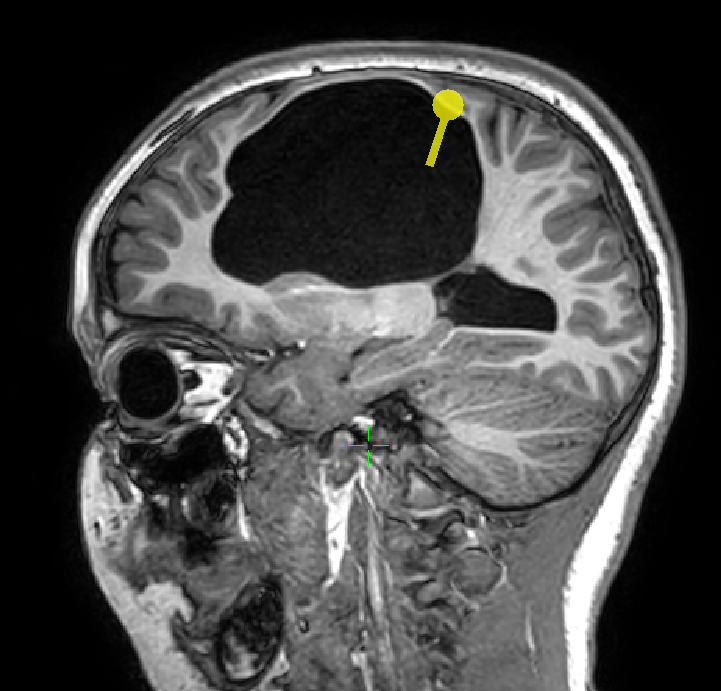 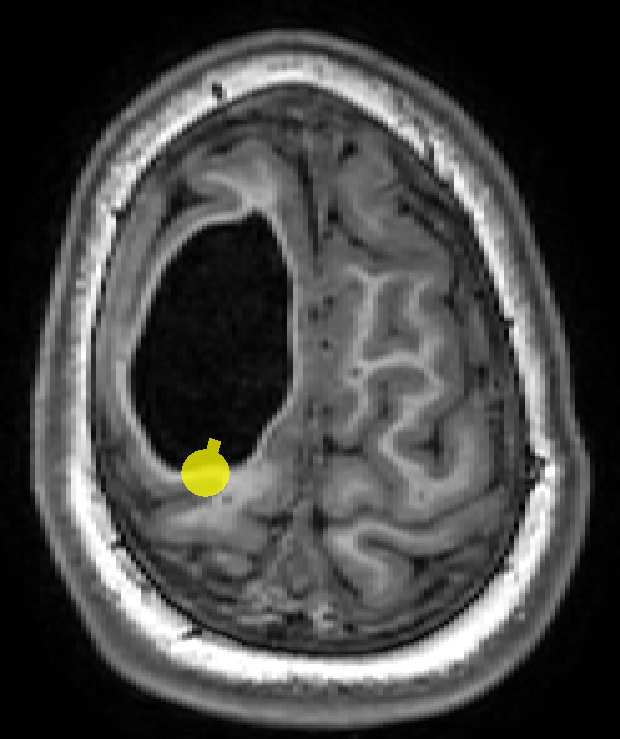 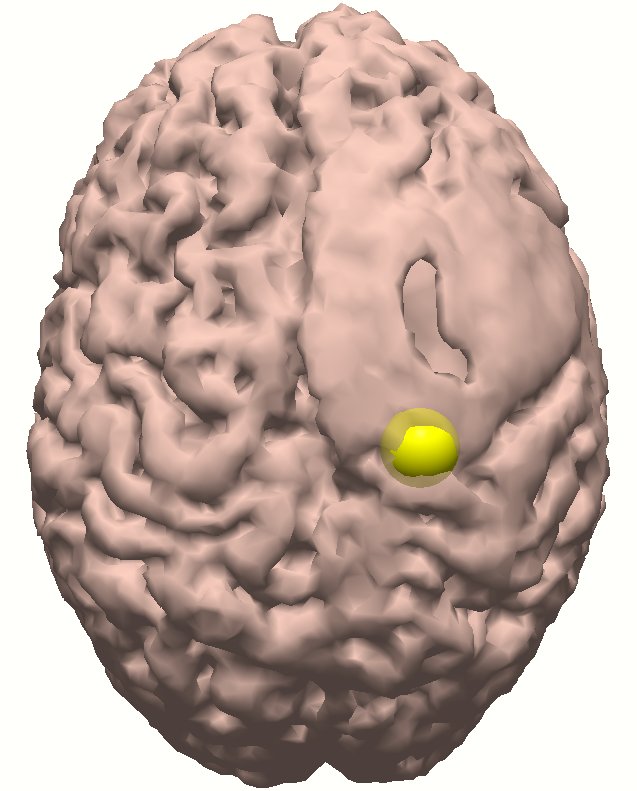 InterIctal activity propagation within 10 ms
Motor movement  LEFT Hand
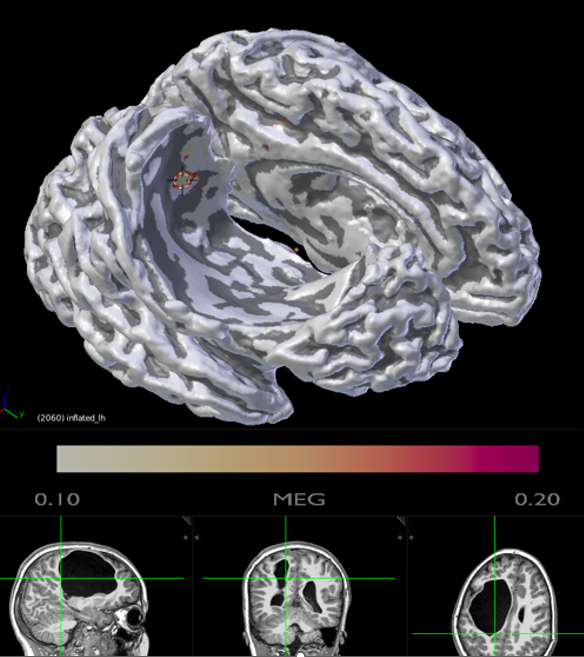 Sensory LEFT LEG
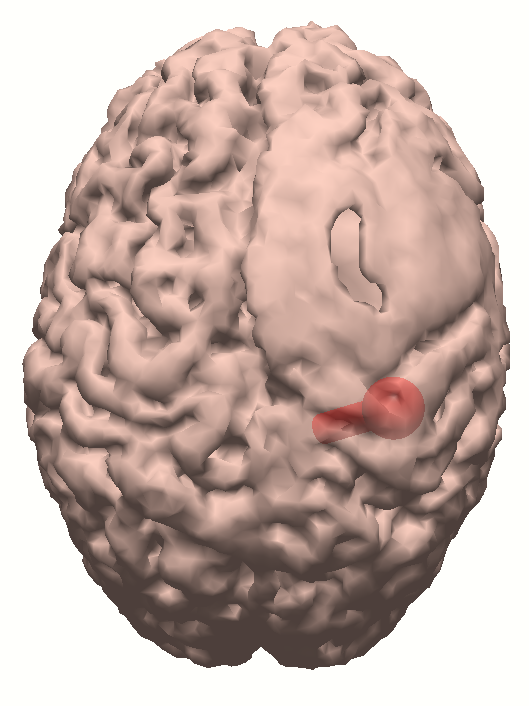 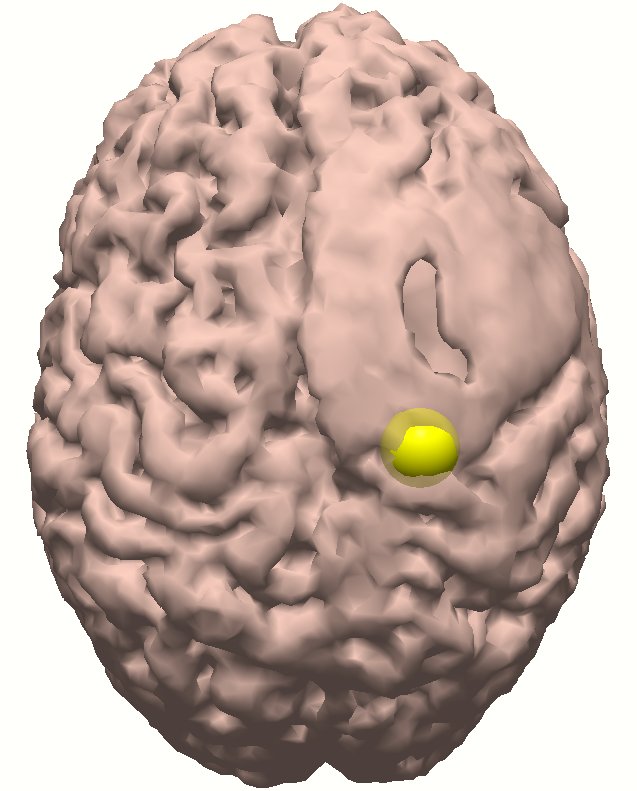 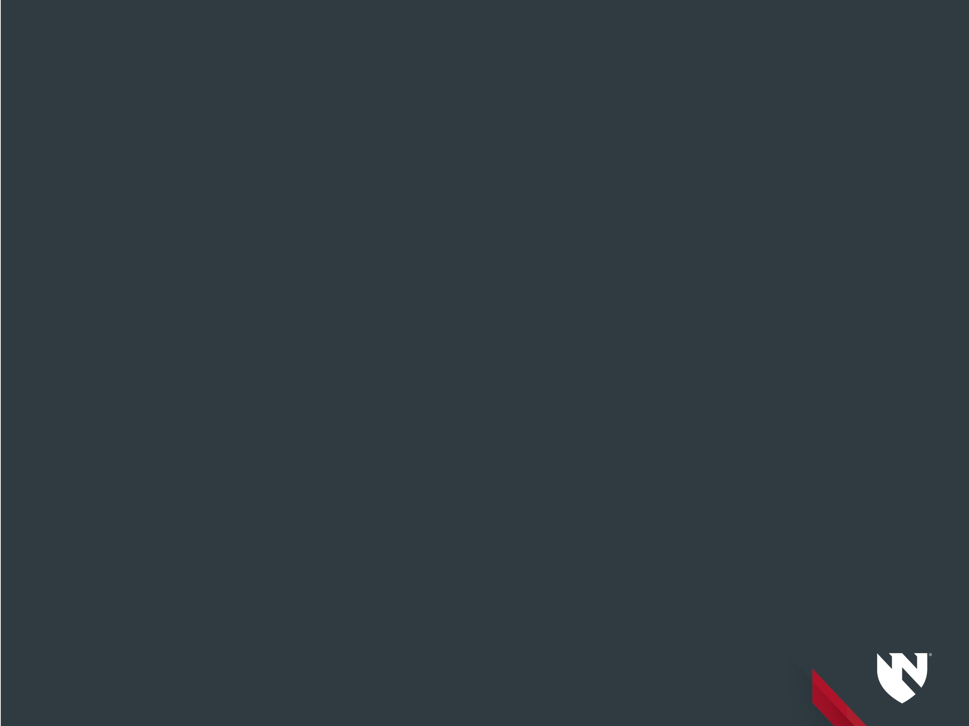 Currently Ongoing Research Projects
Jack CR, et al. Lancet Neurol 2010:  Dynamics of Biomarkers in AD
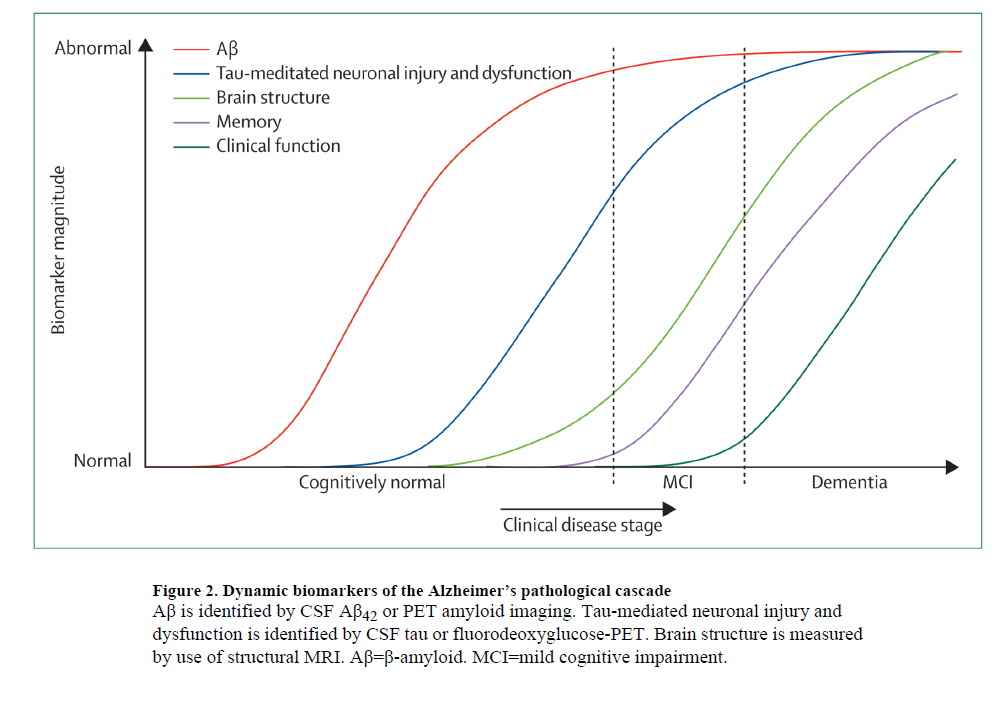 Available biomarkers (AD)
Objectives:
Lack of biomarker – measuring the magnitude and slope (rate of changes) of the disease  at a given point in time
Lack of biomarker – capturing the abnormal neuronal processing in high temporal resolution 
Lack of biomarker- measuring the impact of disease non-invasively;  and  the drug-induced changes in response to the treatment
PET & MRI [metabolomic and anatomical level] 
are much less sensitive to measure the neuronal dynamics (changes due to synapse damage, or impairment in axonal conductance) with respect to signal-based method 
(MEG, EEG and ERPs).
Brain Changes in Dementia (AD)
Build – up of amyloid – beta peptide plaques in the brain 
Gradual intracellular accumulation of neurofibrillary tangles (NFT) in brain neurons
Cortical lesions in AD are associated with accumulation of NFT in the medial temporal lobes
Cognitive changes in AD are strongly associated with the accumulation of NFT (Nelson et al., 2012)
Healthy Control
Asymptomatic
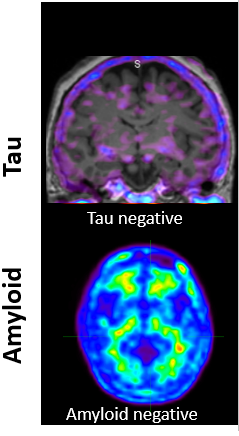 Alzheimer’s Disease
Dementia
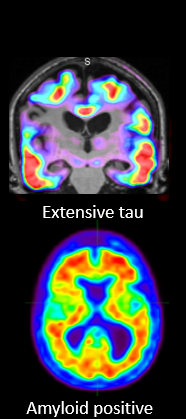 From Dr. Daniel Murman * grand rounds sept 2021*
Structural and MEG results in Left temporal atrophy 
(65 y.o., female)
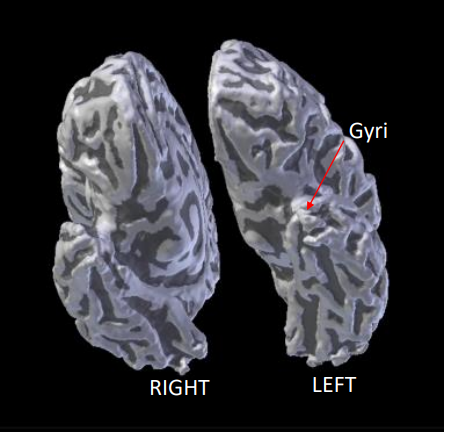 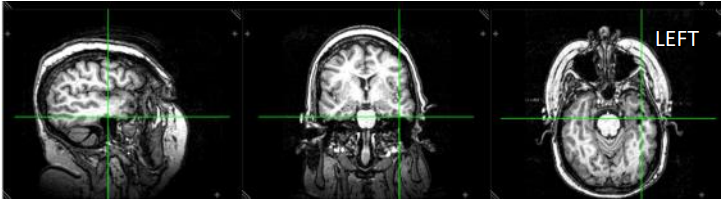 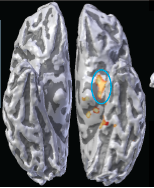 MEG focal slowing
Gumenyuk et al., in preparation
Previous studies have been demonstrated that the MMN brain response is suitable tool for differentiation between frontal and temporal brain activity. 

According to the modern Predictive processing theory the MMN is reflecting the error detection in predictive auditory processing. 

In addition to temporal lobe generator, the MMN response activates the frontal lobe areas that are important for the goal of our dementia MEG study.
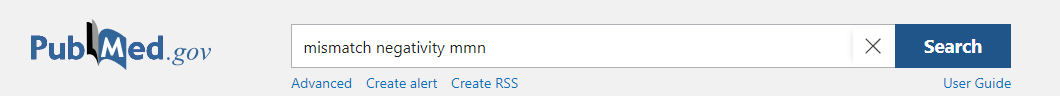 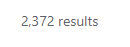 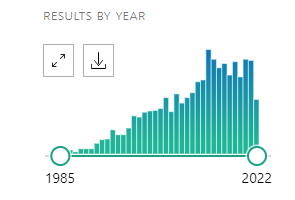 MMN is a cognitive brain response to change detection. In auditory modality, MMN elicited at 150-200 ms after 
change onset
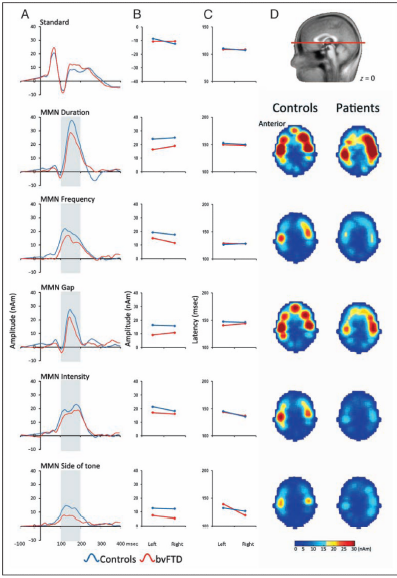 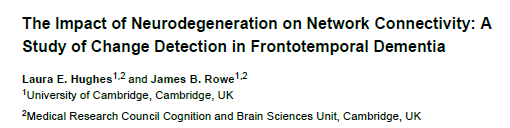 J Cogn Neurosci. 2013
Results of this MEG study showed:

FT-d group has suppression of frontal and temporal brain activity in auditory change detection response (latency at ~150-200 ms)  with respect to healthy controls
Paradigm for the abstract –rules in auditory passive task
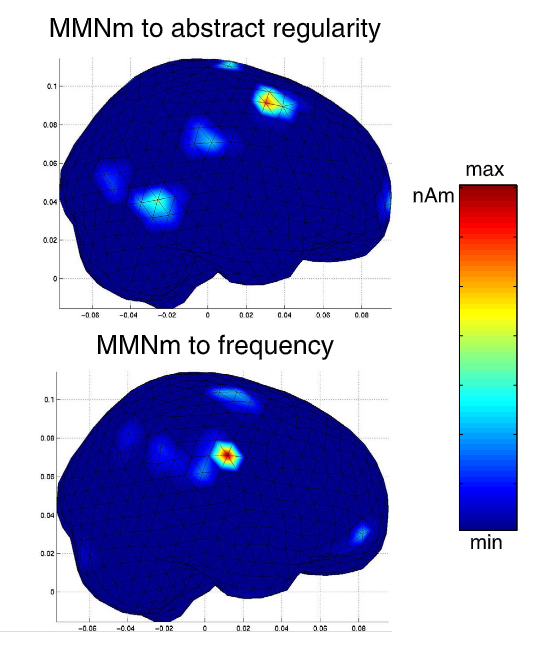 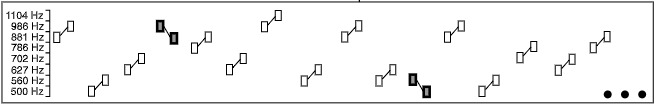 Duration : 23 minutes
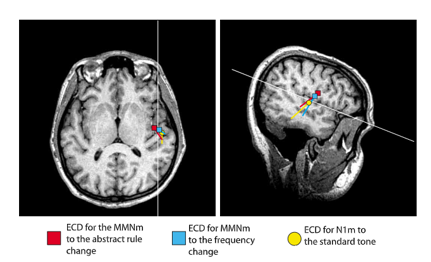 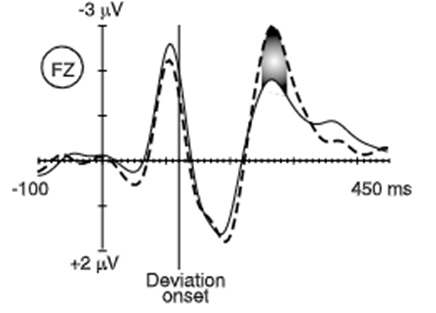 Korzyukov et al., 2003 
Gumenyuk et al., 2003
Results of MMN brain localization 
 *control subject (67 y.o.)*
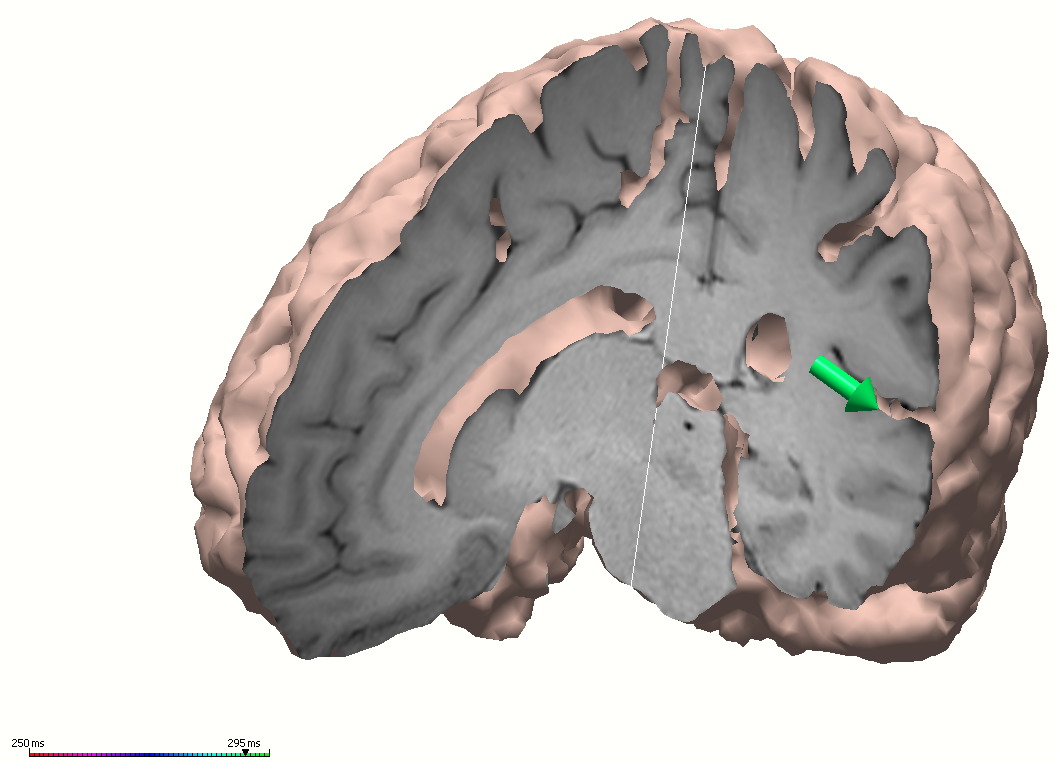 F
T
Temporal source of MMN at 170 ms
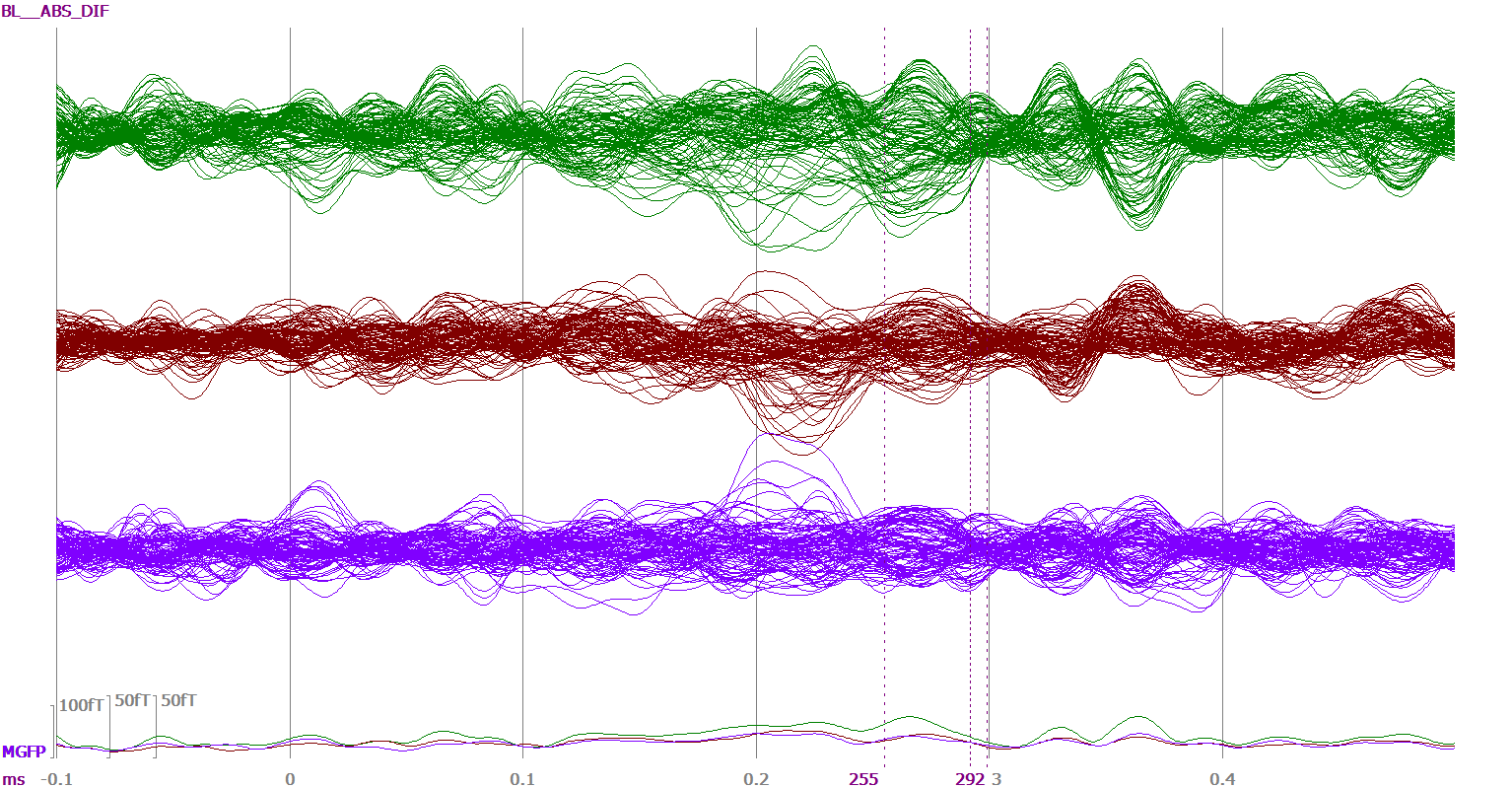 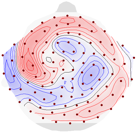 MEG waveforms
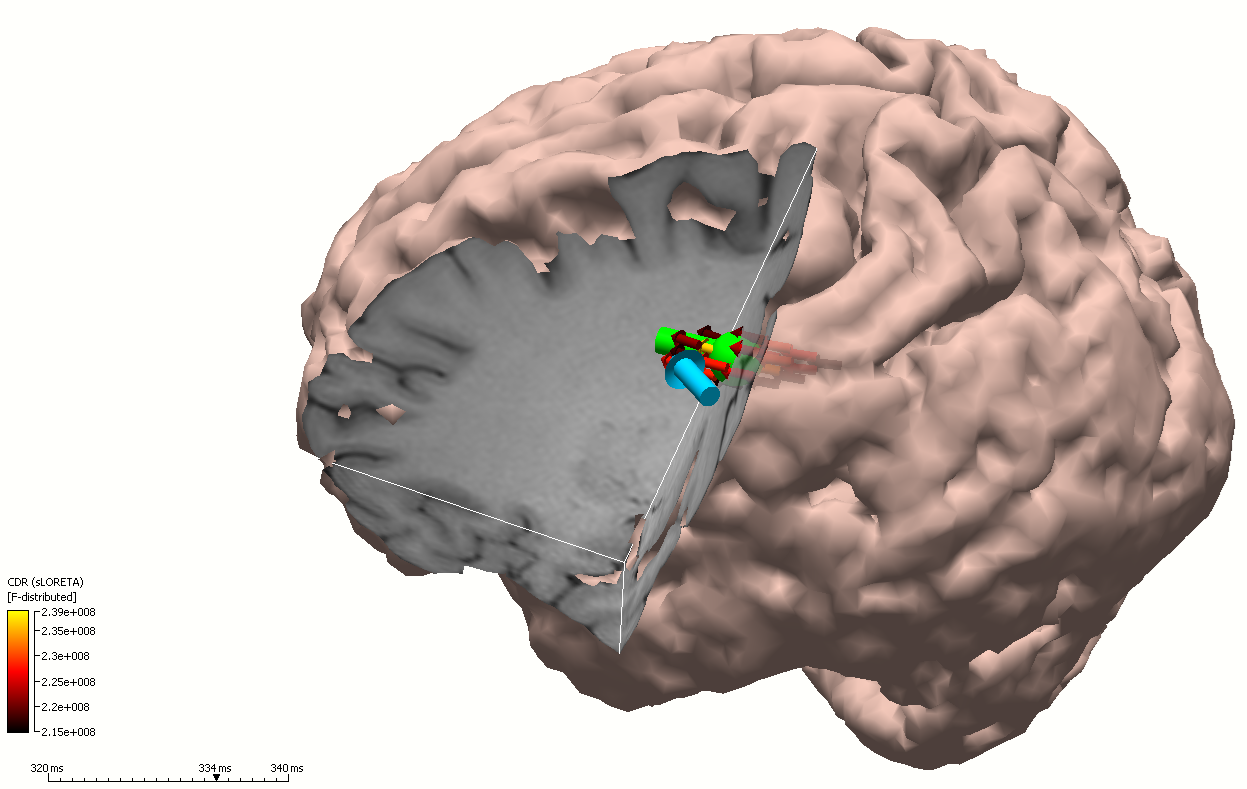 Frontal source of MMN at 214 ms
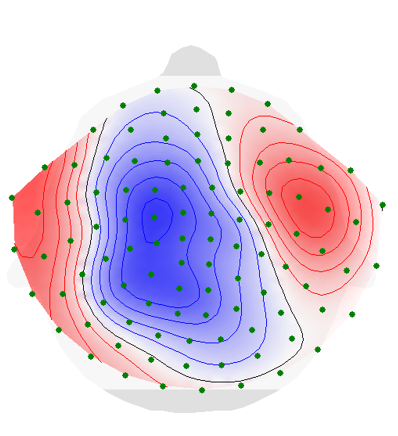 Temporal- Frontal neuronal activity in auditory processing:
Subject is healthy 67 y.o. female
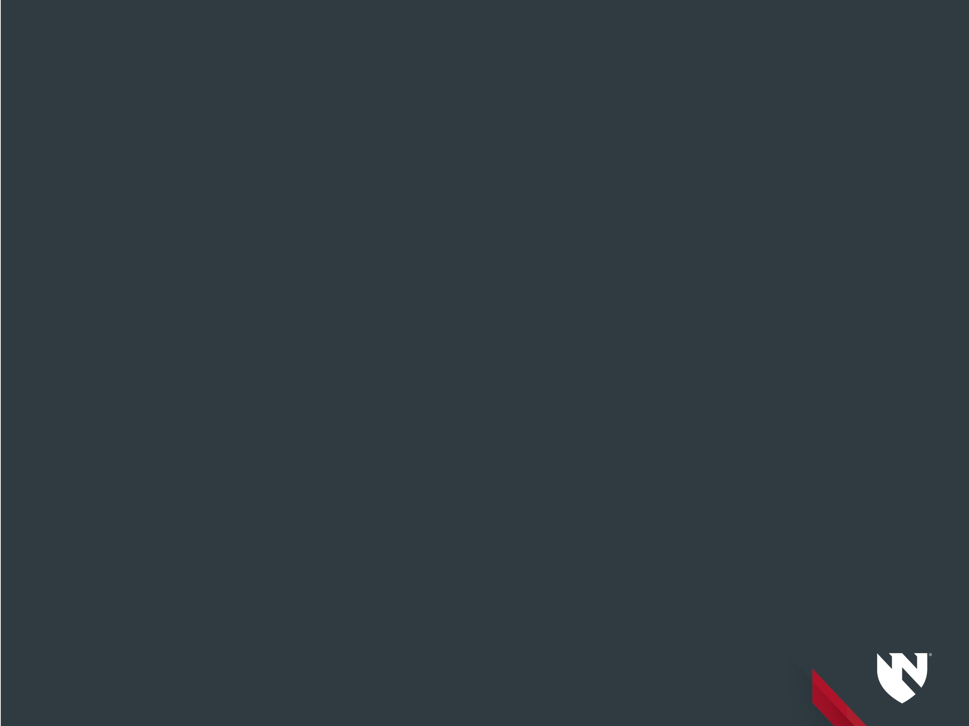 MEG study of Sleep disturbances
Habitual sleep – wake evaluation via actigraphy and sleep log
Control subject
Female, 67 y.o.
Dementia Lewy Body  subject
Female, 71 y.o.
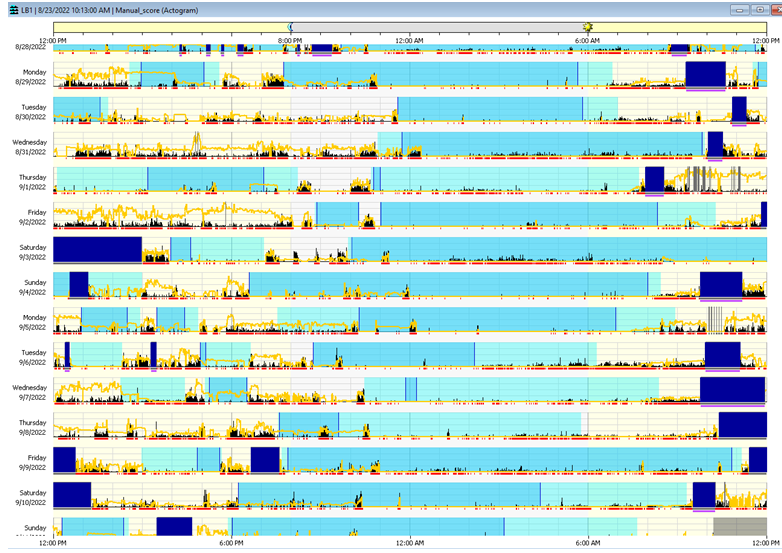 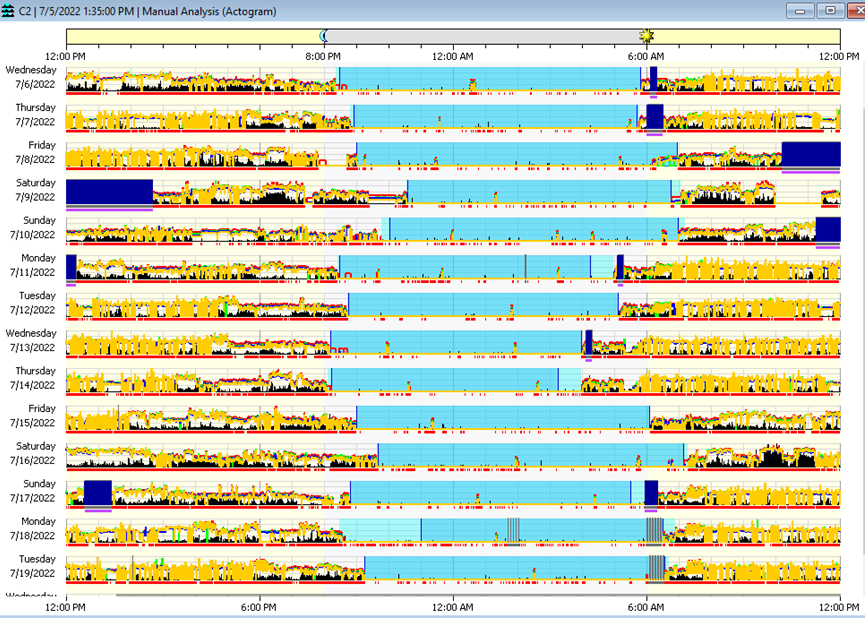 Disturbed wake-sleep cycle
Circadian rhythm misalignment
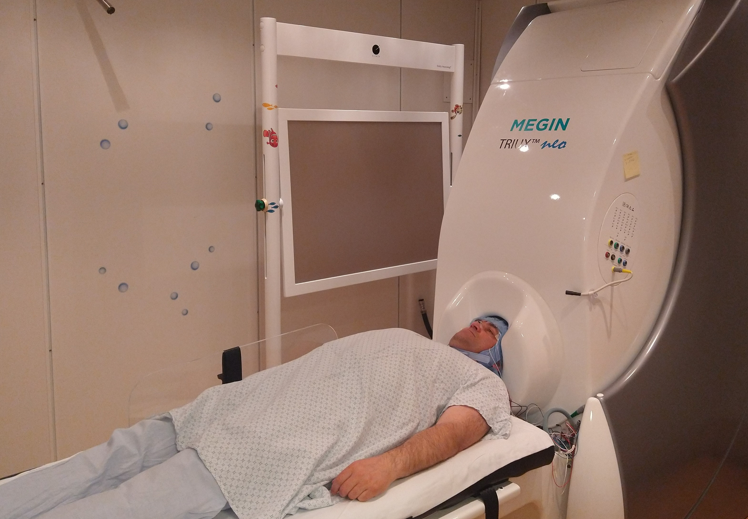 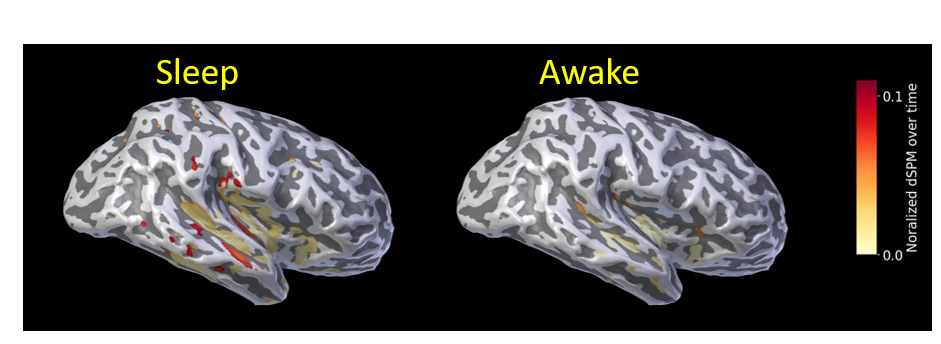 Volunteer with permission
During sleep some brain activity is magnified at sensor and source level, but the origin of the source remains the same
Gumenyuk et al, in preparation
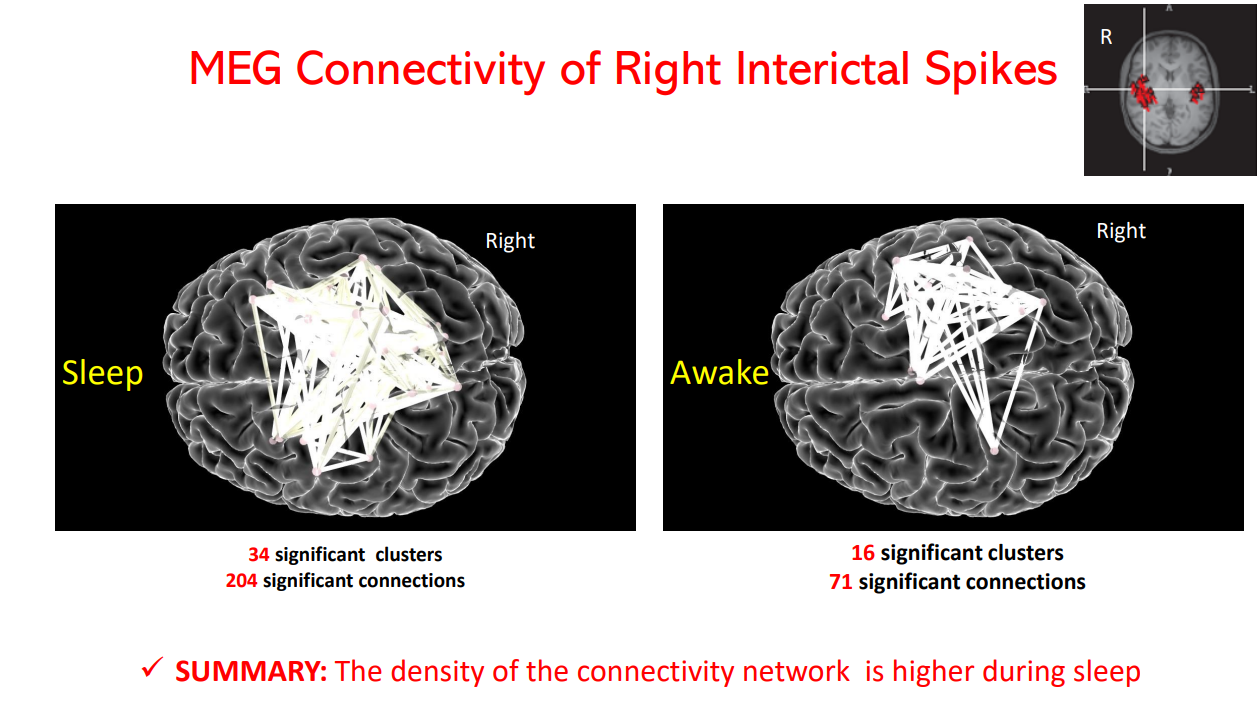 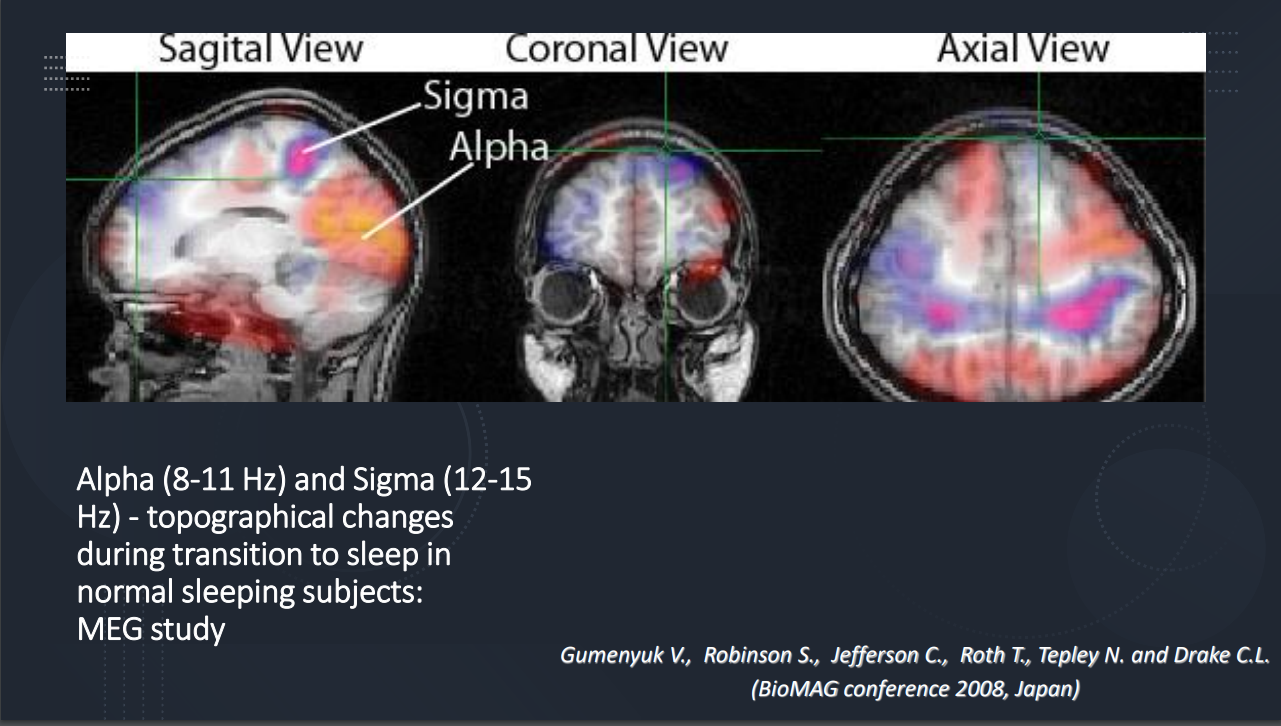 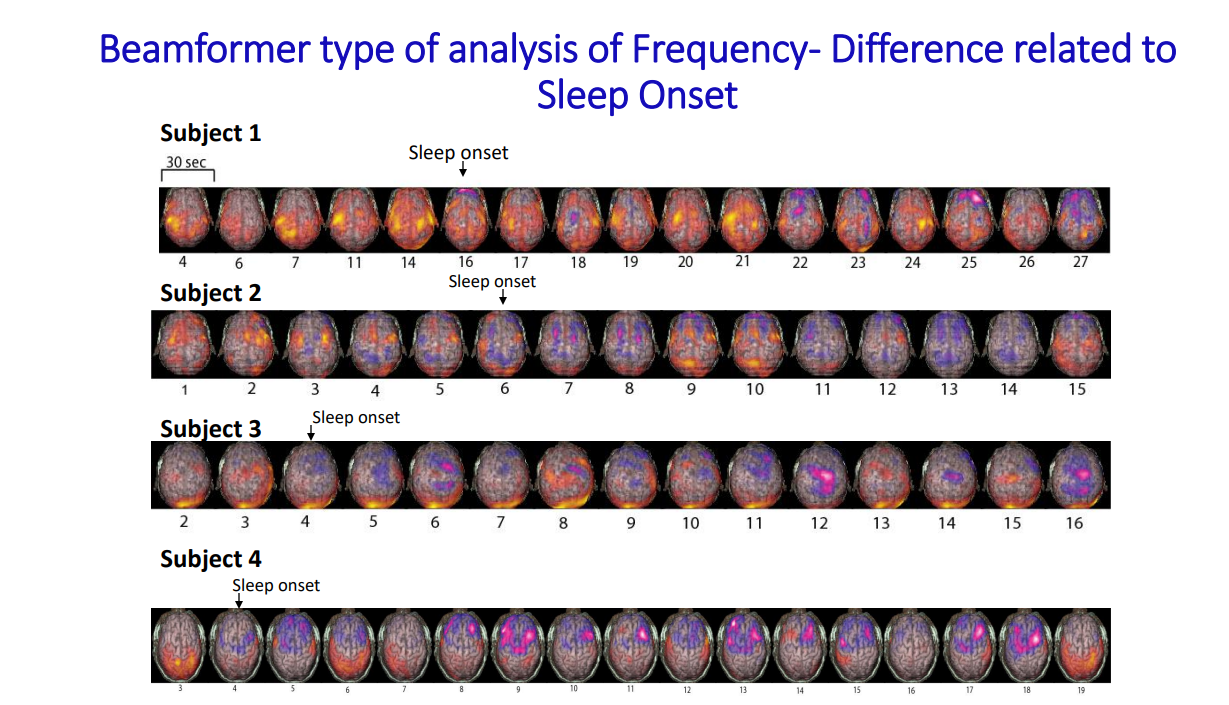 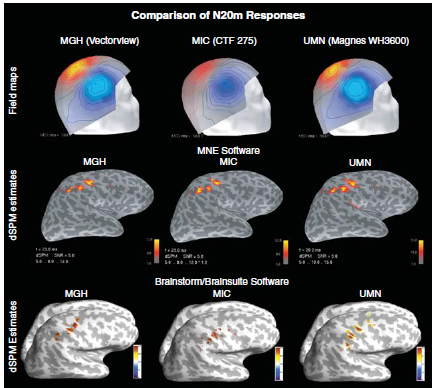 MEG results are replicable !
SUMMARY:
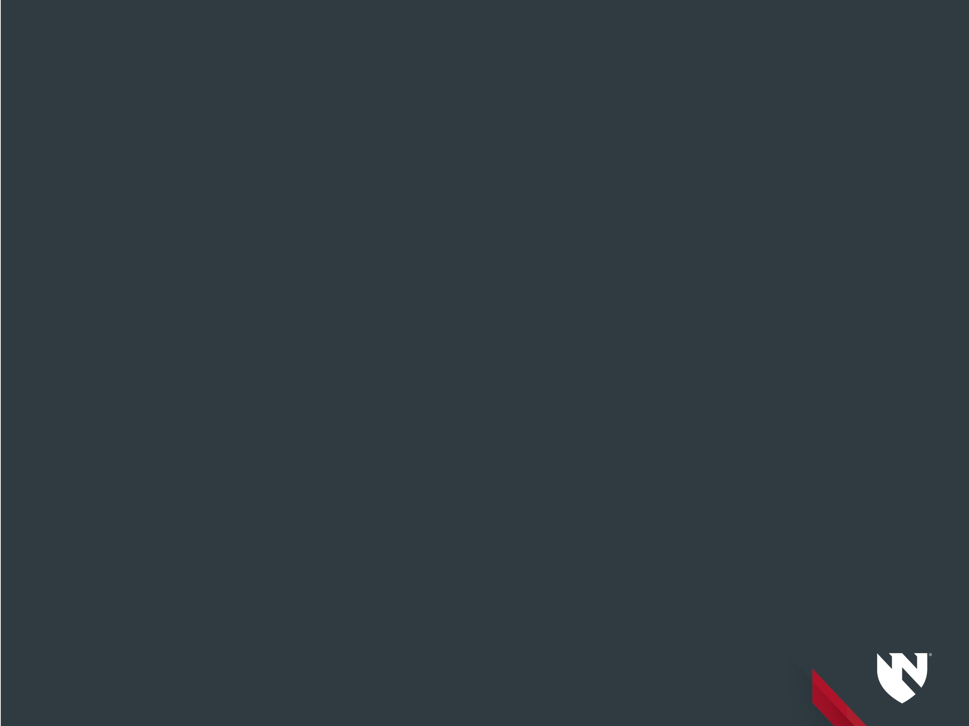 MEG and EEG directly measure the activity of the neurons providing complementary information
Both methods have excellent temporal resolution but MEG outperforms EEG in the spatial resolution   
MEG results replicated across the different MEG laboratories
MEG results can guide the intracranial EEG study 

MEG method could be combined with other Imaging techniques :  
MEG + EEG or MEG + TMS + EEG or multiple MEGs (OPMs)
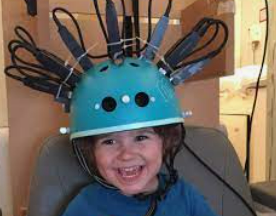 THANK you All!
MEG Imaging is FUN -Imaging !